Community Flood Response System for Hays County
David R. Maidment and Harry R. Evans
Center for Research in Water Resources
University of Texas at Austin
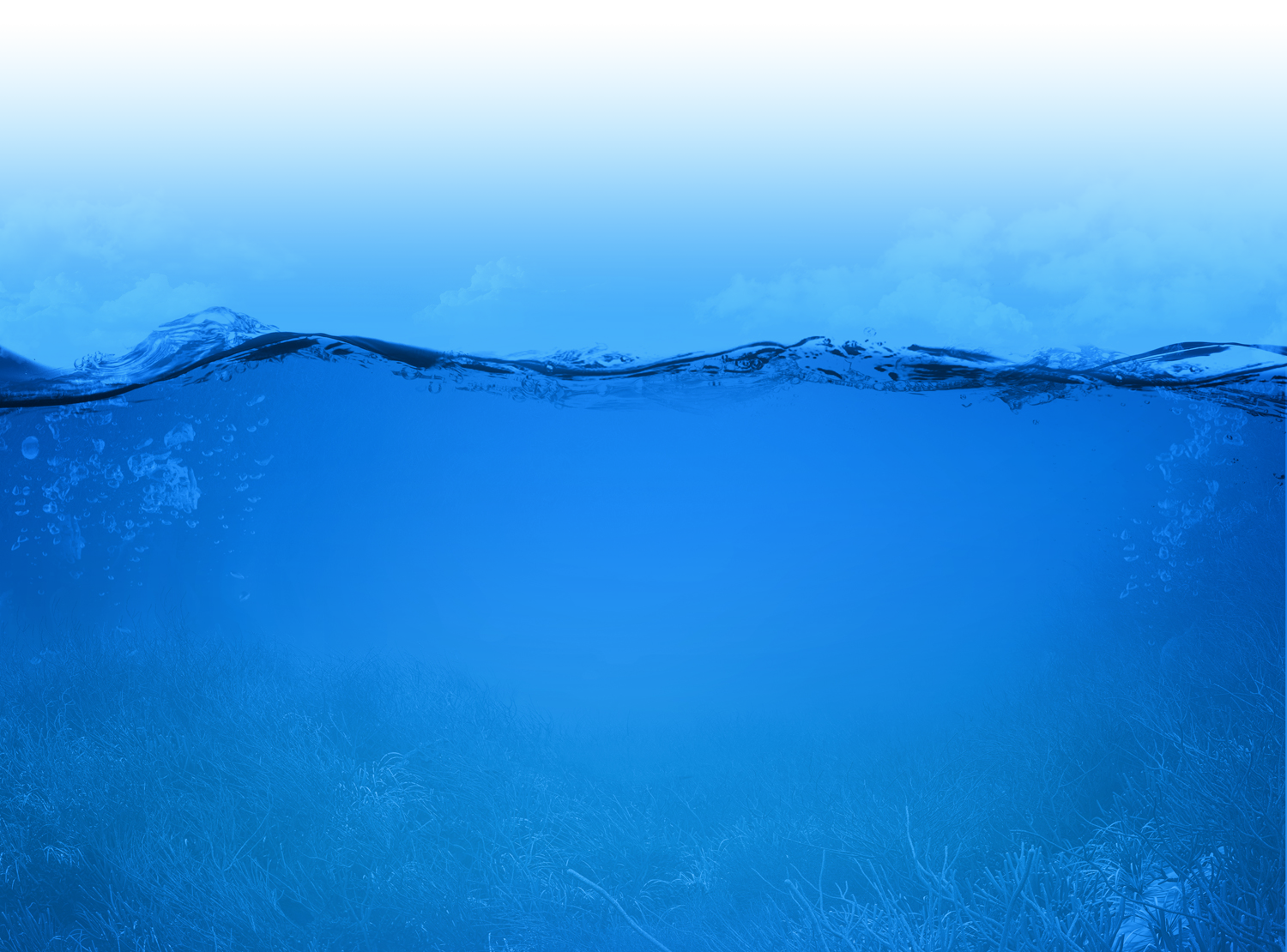 Discussion with Hays County Emergency Response officials
San Marcos TX,  26 Aug 2015

Acknowledgements: Tomas Rodriguez, City of Austin
The Opportunity
New National Water Center established on the Tuscaloosa campus of University of Alabama by the National Weather Service and federal agency partners
Has a mission to assess hydrology in a new way at the continental scale for the United States
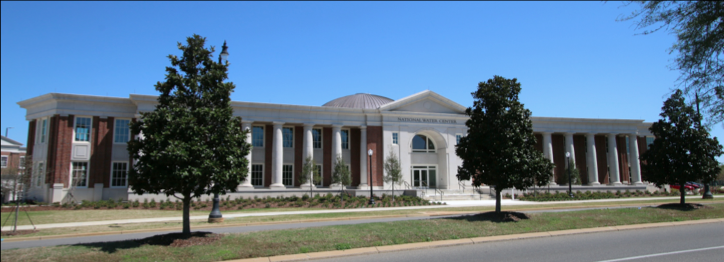 NWS River Forecast Centers (RFCs)
Prepare river and flood forecasts using models based on average basin characteristics
Provide forecast guidance to Weather Forecast Offices (WFOs)
Issue daily stage and streamflow forecasts, rainfall and drought data and information, and flash flood guidance
Work with water managers and other Federal Agencies
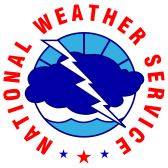 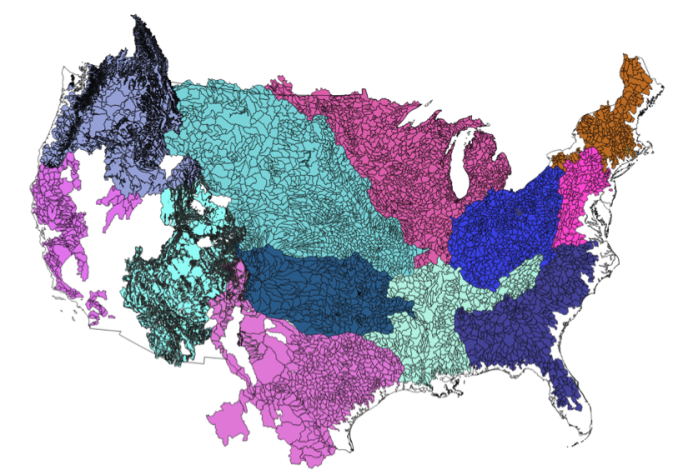 6000 sub-basins in continental US
3
[Speaker Notes: RFC Summary]
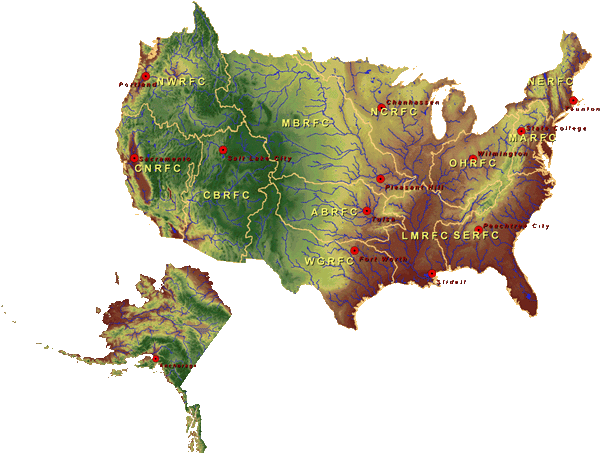 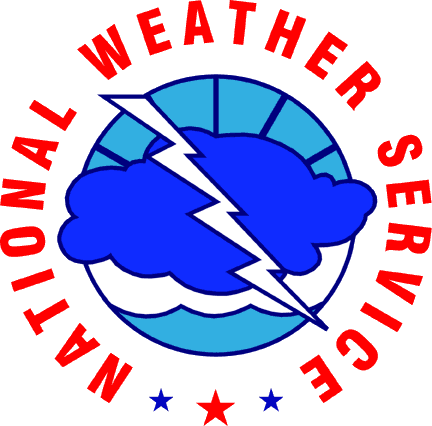 National Water Center
FY15 Centralized Water Forecasting
Centralized Data Archive – all RFC data 
Modeling Evaluation Service
RFC and NWC modeling and forecasts
Modeling Testbed – new NWC capabilities
Centralized Water Forecasting Demonstration
[Speaker Notes: TRANSITION INTO METHODS

FY15 PROJECT HAS FOUR CORE COMPONENTS
RFC archive
Model evaluation service
Modeling testbed
Centralized modeling demonstration]
Goal of the Experiment
Close the gap between National Flood Forecasting and Local Emergency Response
Demonstrate forecasting of flood impacts at “stream and street level”
National
Weather and Hydrology
National Weather Service and federal agencies
National Water Center
River Flooding and Emergency Response
Local
Local, State and Regional Agencies
Citizens
NFIE Conceptual Framework
NFIE-Geo: National geospatial framework for hydrology
NFIE-Response: Community Flood Response System
NFIE-Hydro: National high spatial resolution hydrologic forecasting
NFIE-River: River channel information and real-time flood inundation mapping
NFIE-Services: Web services for flood information
NHDPlus Version 2.1
Geospatial foundation for a national water data infrastructure
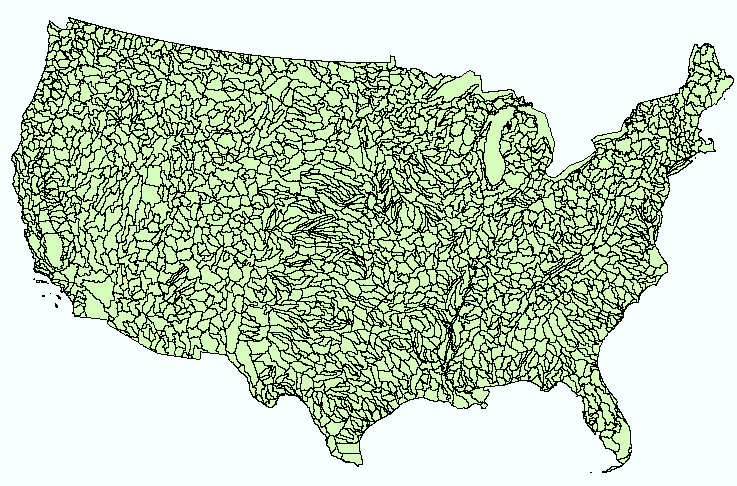 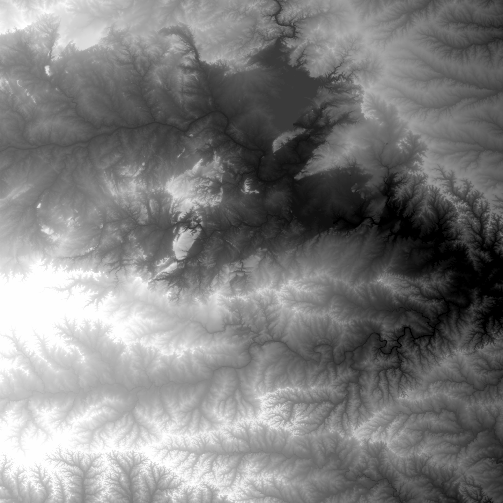 NHDPlus
2.7 million reach catchments in US
average area 3 km2 
reach length 2 km
Uniquely labelled
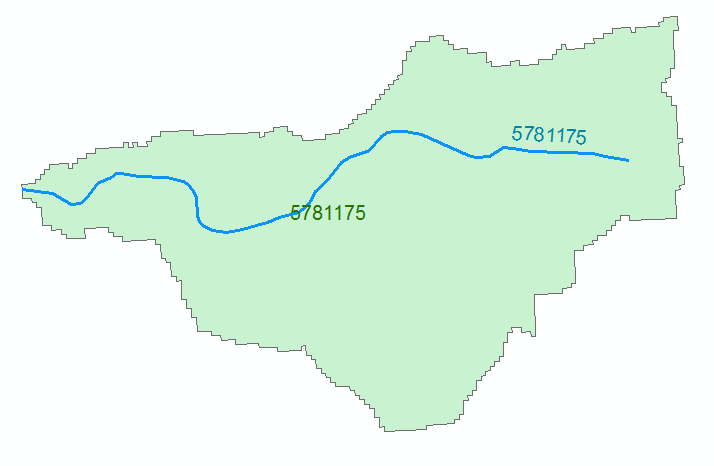 Watershed Boundary Dataset
National Elevation Dataset
National Hydrography Dataset
National Land Cover Dataset
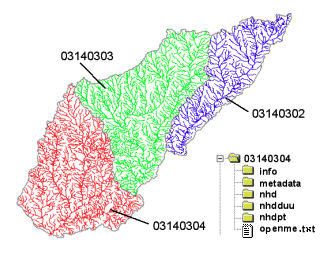 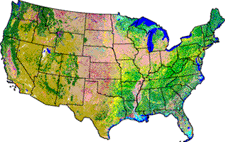 Flood Information for Fritz Hughes Park Rd
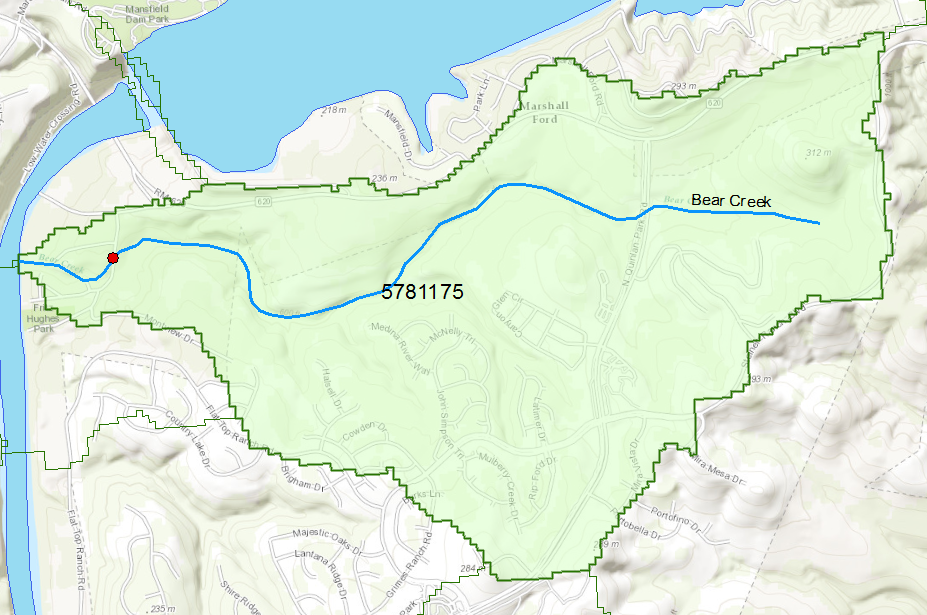 National Hydrography Dataset Plus 
catchment  for Bear Creek
(area = 5.71 km2)
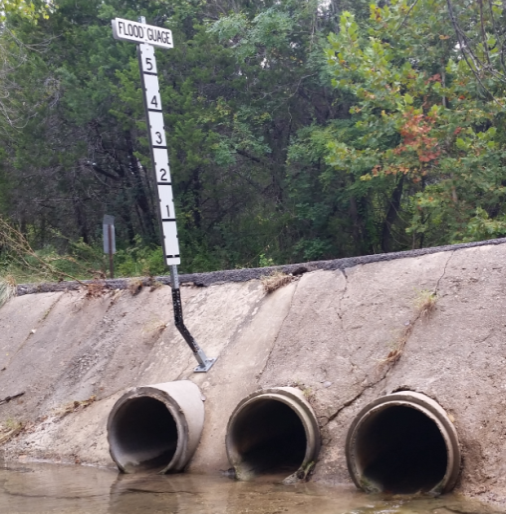 Low water crossing at 
3400 Fritz Hughes Park Rd
NFIE-Hydro Forecasting Model
Computed for the continental US in 10 minutes at Texas Advanced Computing Center
Weather model and forecasts (HRRR)
Probabilistic flood forecasts
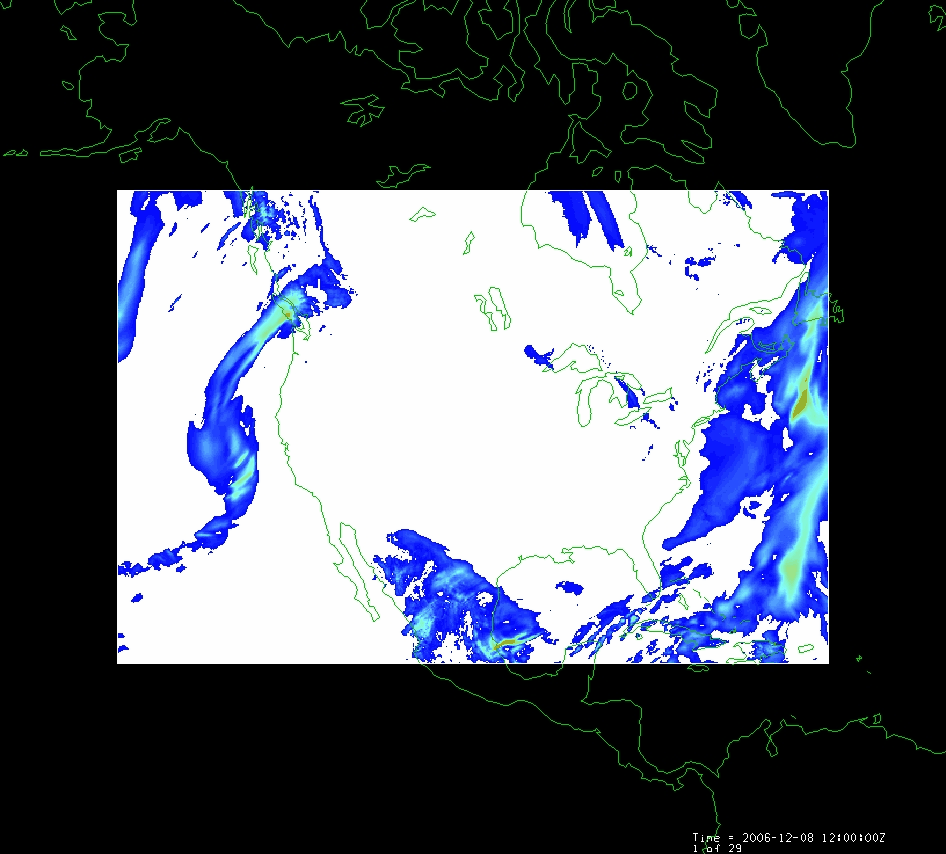 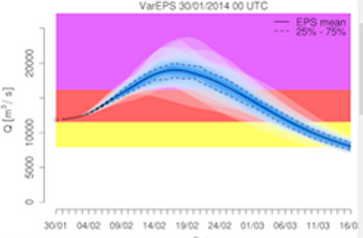 Catchment-level forecasts
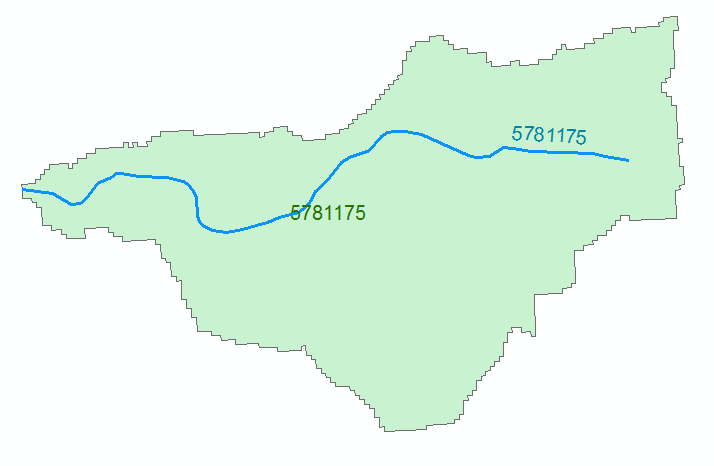 Weather
Precipitation
Streamflow
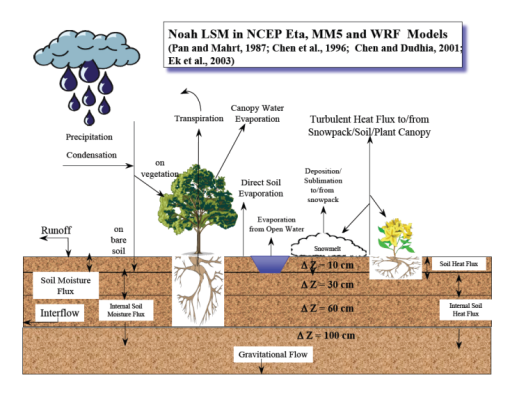 Runoff
Land-Atmosphere Model (NOAH-MP)
RAPID flow routing (for continental US)
Next Step: National Water Prediction Model Configurations
WRF-Hydro IOC Configurations – May 2016
Long Range
‘Water Resources’
Medium Range
‘Flow Prediction’
Analysis & Assimilation
Short-Range
‘Flood Prediction’
Cycling Frequency
~Daily (x16)
Daily
Hourly
3-Hourly
Forecast Duration
0-30 days
0-10 days
- 3 hrs
0-2 days
Spatial Discretization & Routing
1 km/catchment /NHDPlus Reach
1km/250m/NHDPlus Reach
1km/250m/NHDPlus Reach
1km/250m/NHDPlus Reach
Meteorological Forcing
Downscaled & bias-corrected CFS
Short-range + Downscaled GFS
MRMS blend/ HRRR-NAM bkgnd.
Downscaled HRRR /RAP/NAM blend
Current and NFIE Forecast Systems
Current: 6600 basins and 3600 forecast points
Blanco River at Wimberley
Two basins and one forecast point
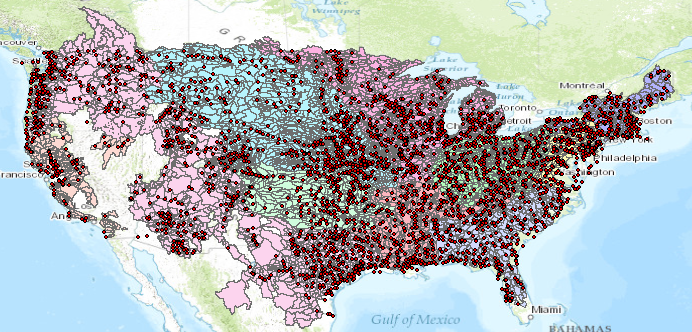 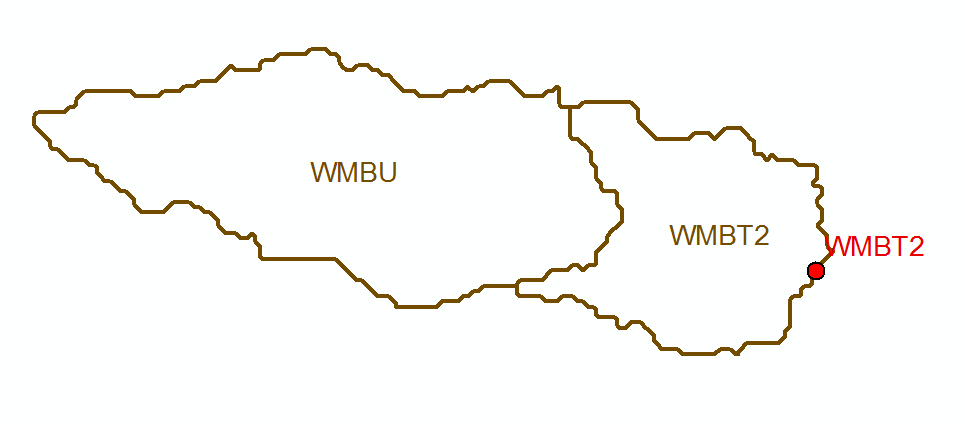 Forecast Basin ~ 400 Square Miles
becomes
NFIE: 2.7 million stream reaches and catchments
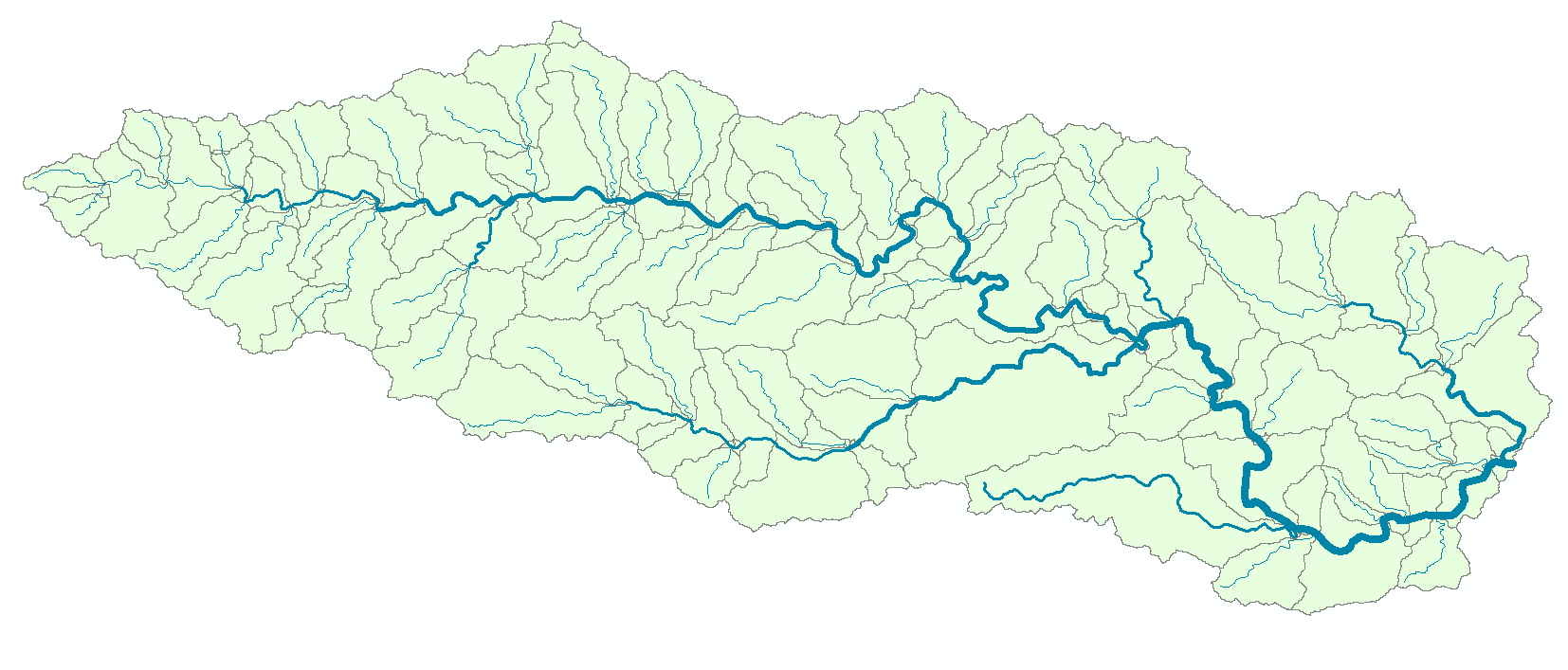 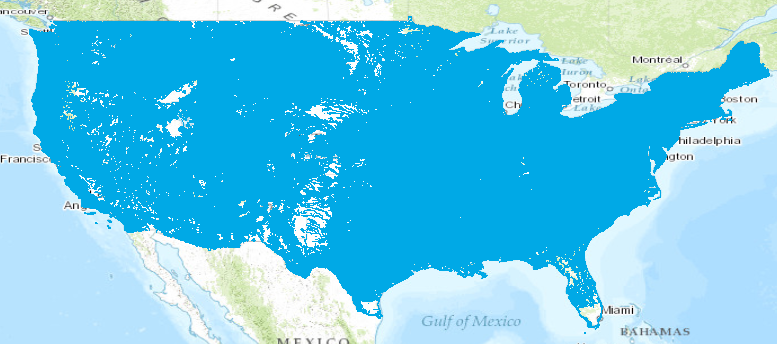 Reach Catchment ~ 1 Square Mile
130 Catchments and Flowlines
uniquely labelled
A national flow network
Linear Referencing on Flowlines
Using measures, the flow can be estimated at any point along the line
Stream Gage at RR 12 is at Measure 70.246 
on Flowline 1630223
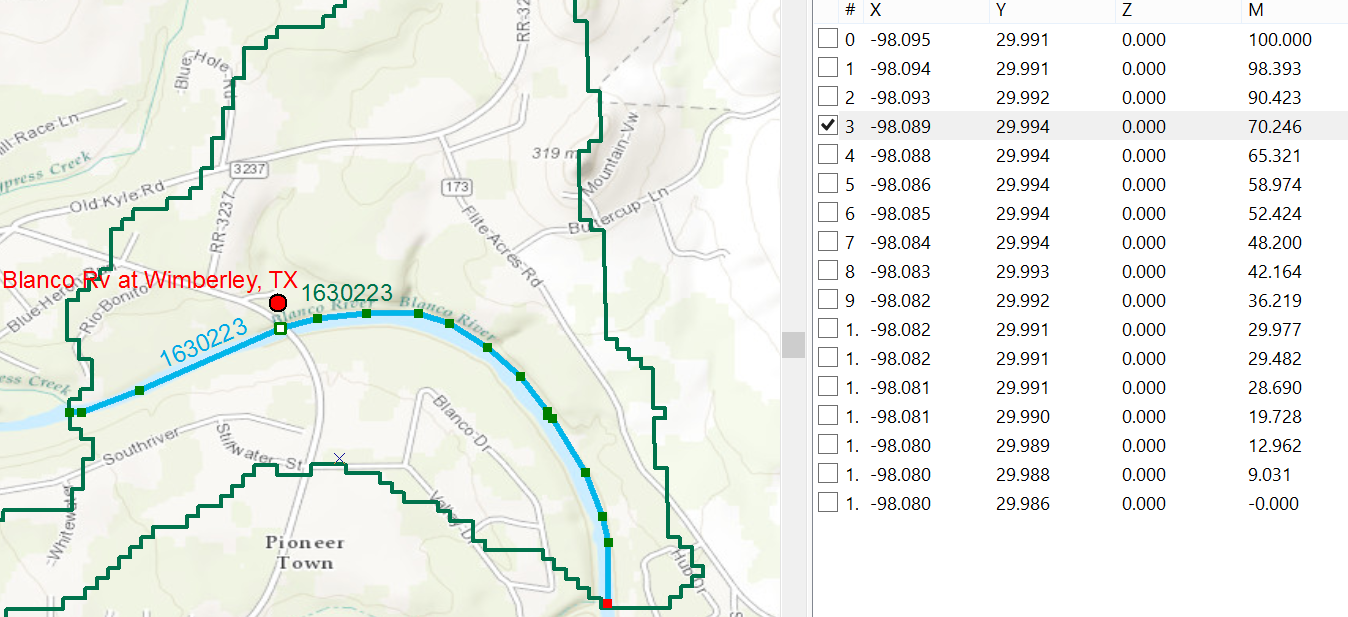 Long.
Lat.
Measure
Measure is the % distance upstream from most downstream point on line
Improvements in Flood Response Planning
GIS database and flood discharge forecasts 
for 2.67 million stream reaches in 
continental US from National Water Center
Federal
Conversion to water level forecasts and 
inundation maps for 102,000 reaches in Texas
using 10m terrain data. Address points for flood 
emergency response planning in each reach
State
Flood impact on transportation system
Flood response planning for stream reaches
and critical infrastructure. Inundation mapping 
using LIDAR terrain data, if available.
Local
Flood response portal for citizens (ATXFlood)
Automated flood warnings from cell-phone 
towers to phones in flood risk zones
Citizen
NFIE-Geo for Texas
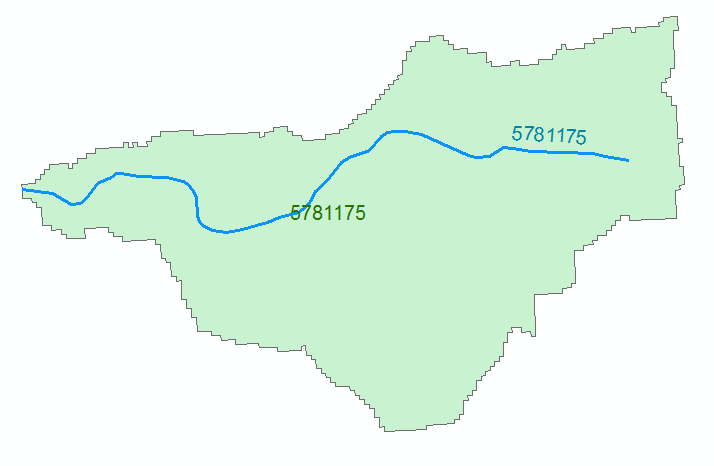 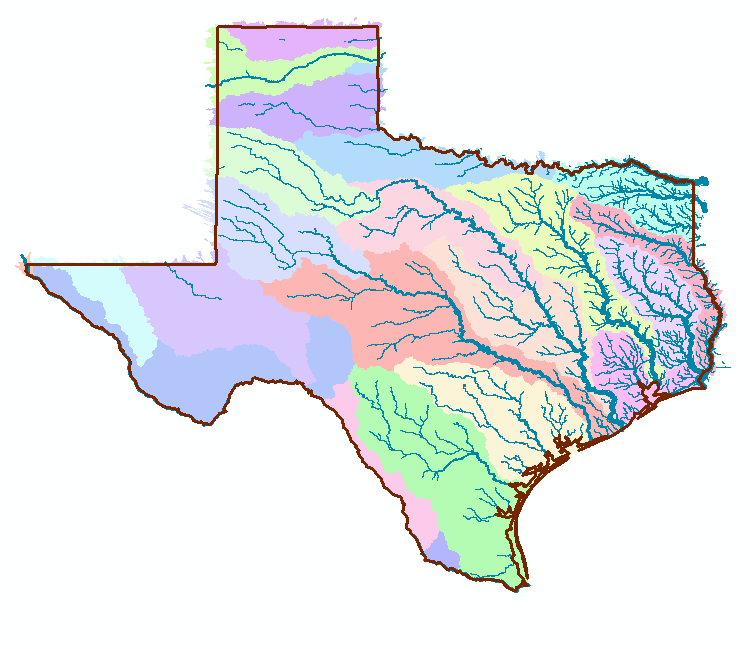 NHDPlus reach catchment
Uniquely labeled across nation
102,000 NHDPlus reach catchments for Texas
Average area 7.1 km2
Average reach length 3 km
NFIE-Geo for Hays County
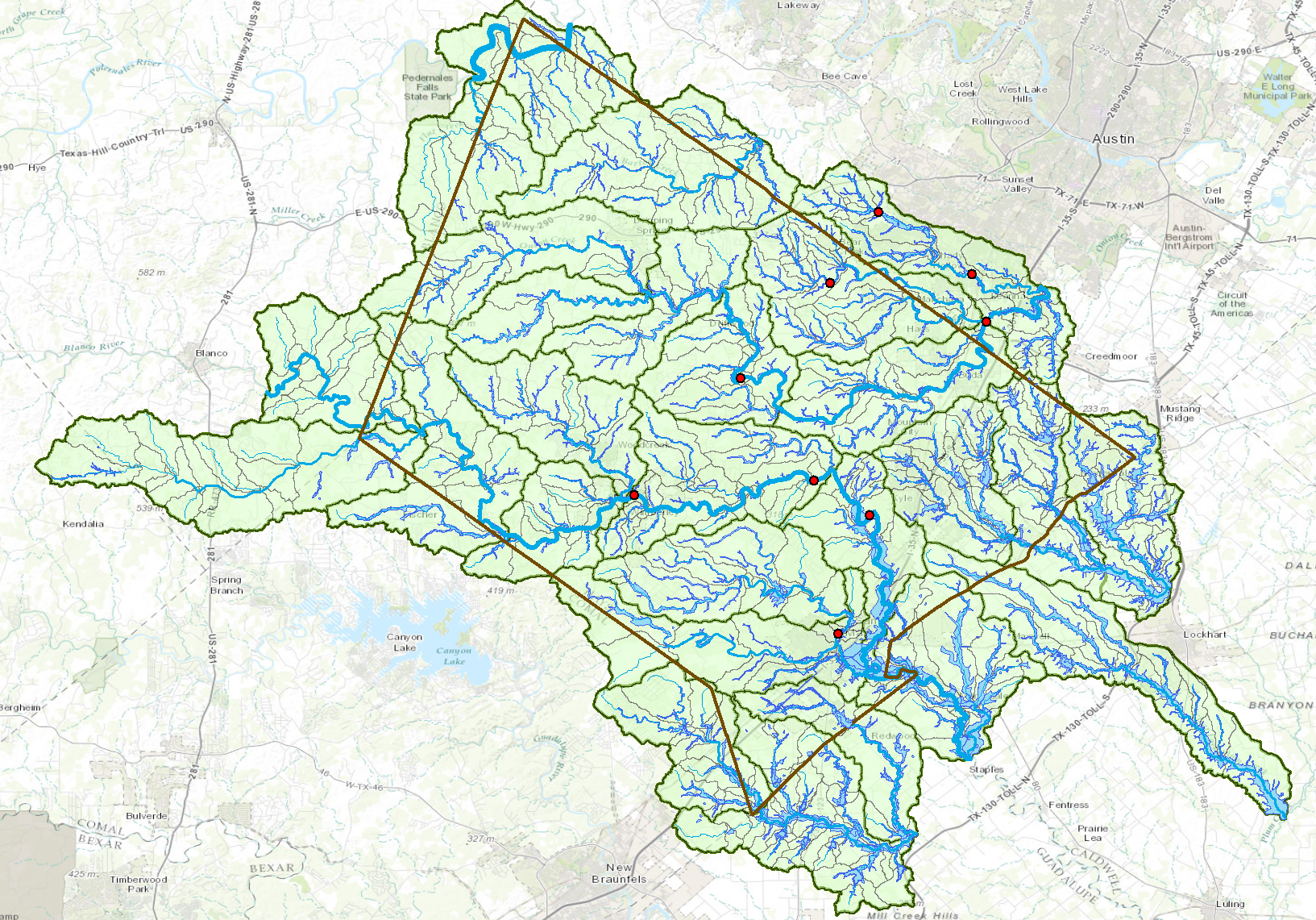 264 Forecast Reaches within County Boundary
264 Forecast Reaches in Hays County
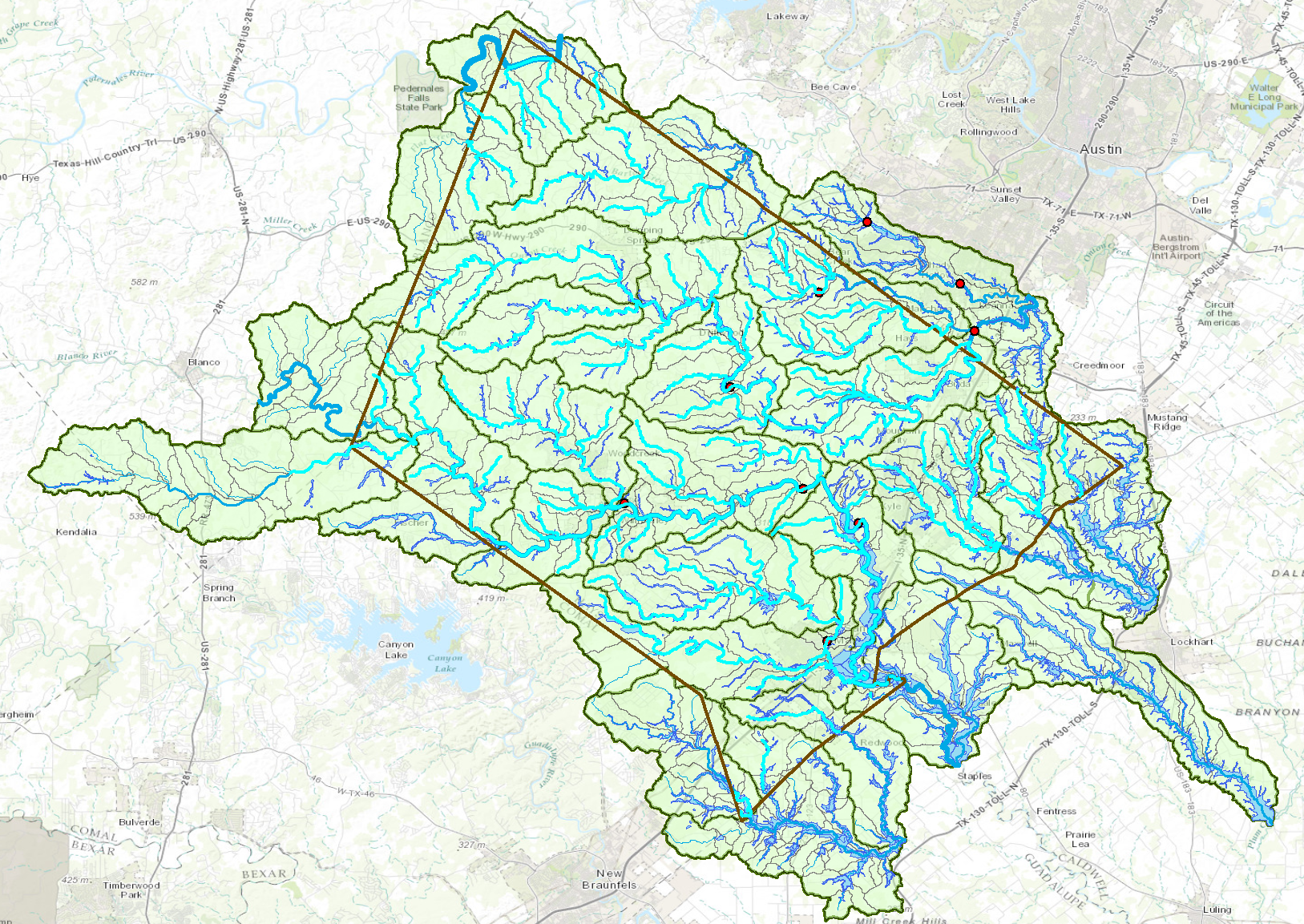 Memorial Day Weekend Precipitation
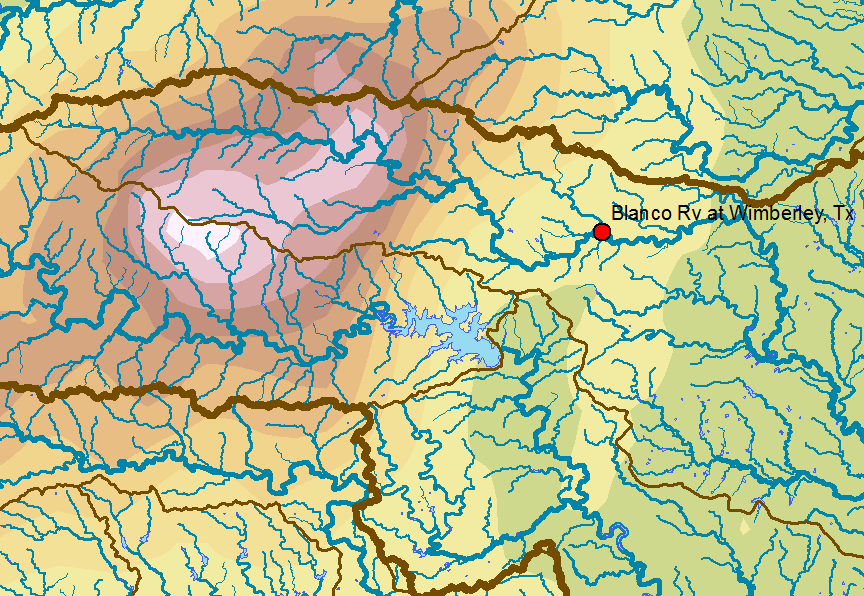 Total Precip.
(inches)
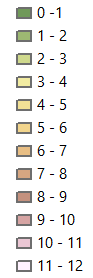 Flow in Blanco River at Wimberley
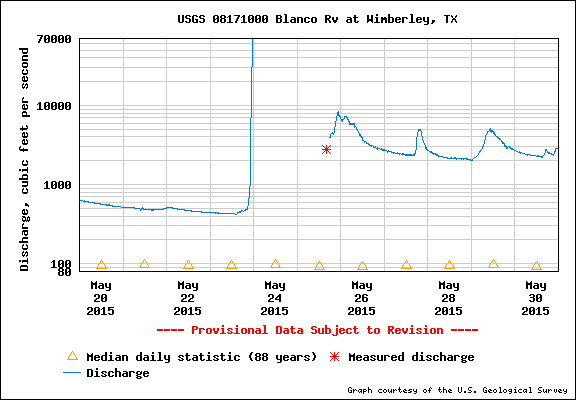 40 ft wall of water overwhelmed the gage
Drought to Deluge!
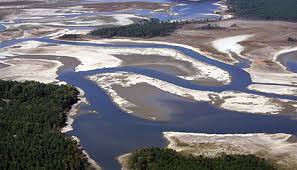 Lake Travis near Austin, Texas, has been in drought for the last four years
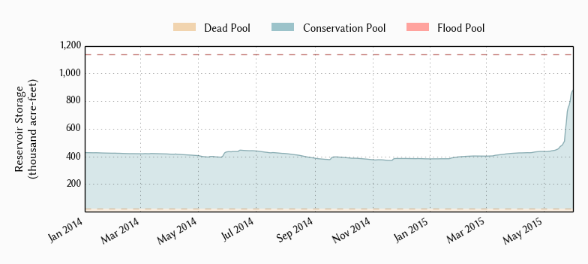 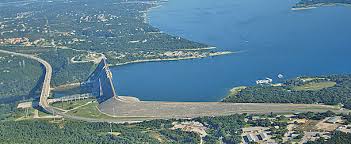 Reservoir storage doubled in 10 days
How can this happen?
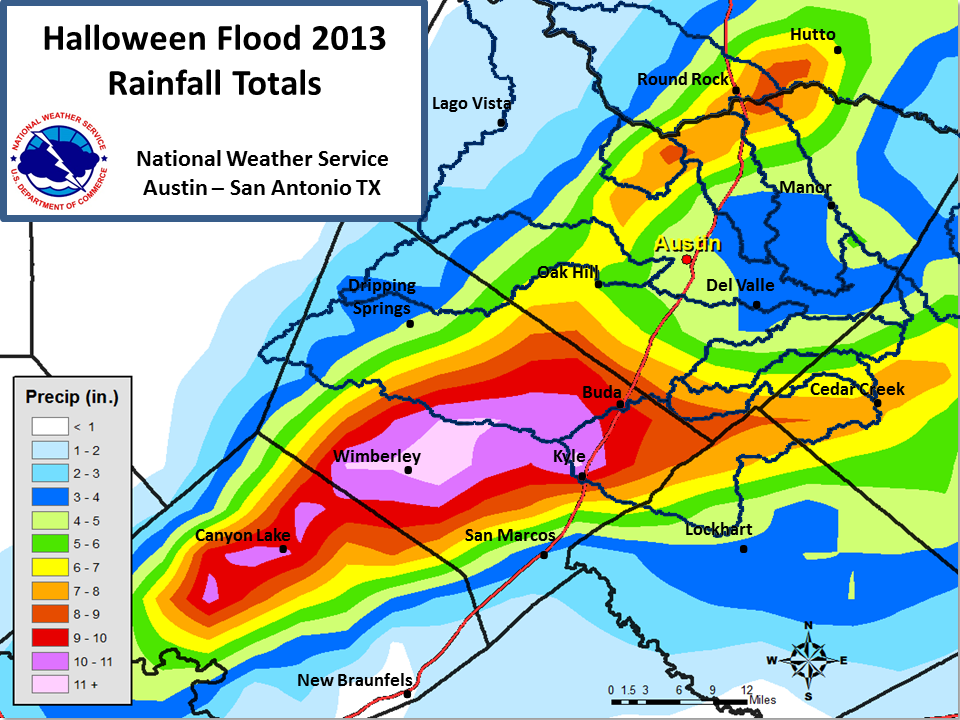 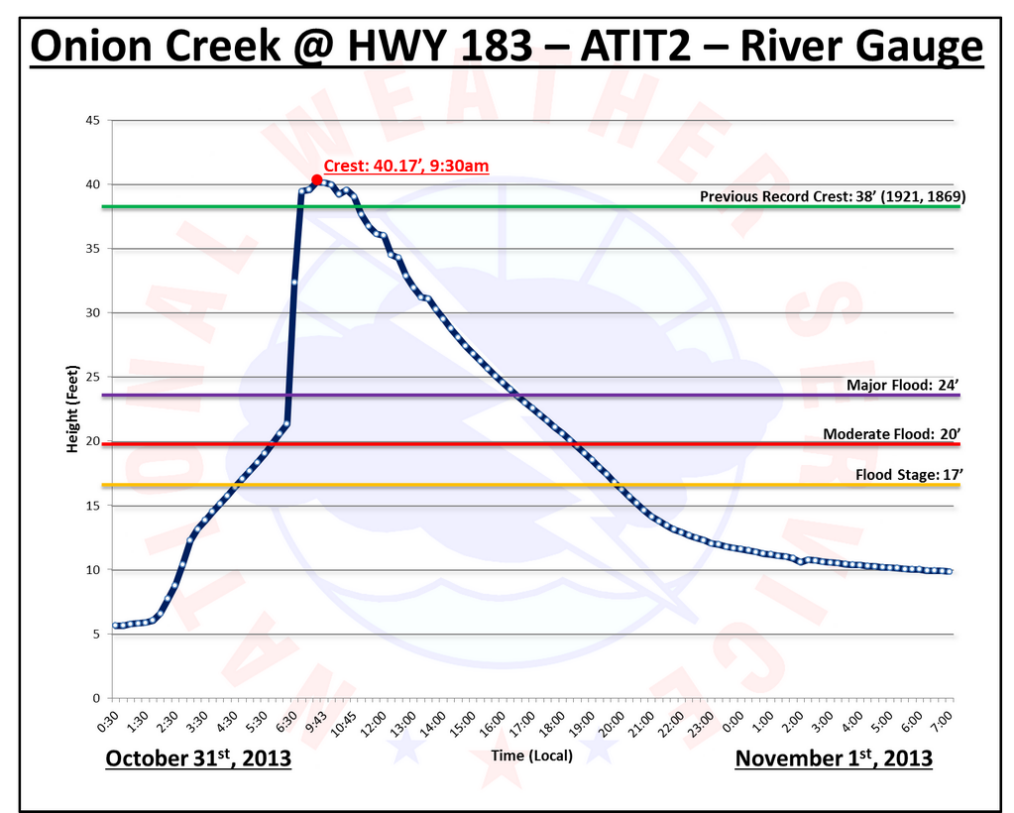 Storm Rainfall during Memorial Day Weekend
http://gis.ncdc.noaa.gov/map/viewer/#app=cdo&cfg=radar&theme=radar&display=nexrad
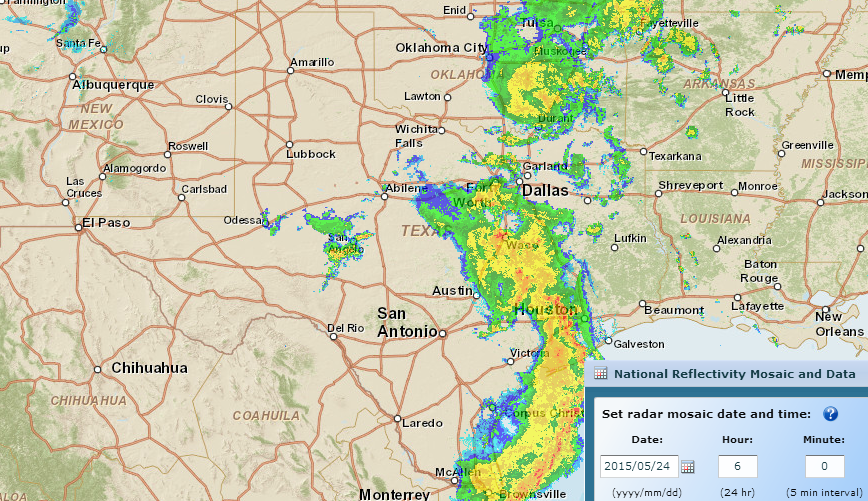 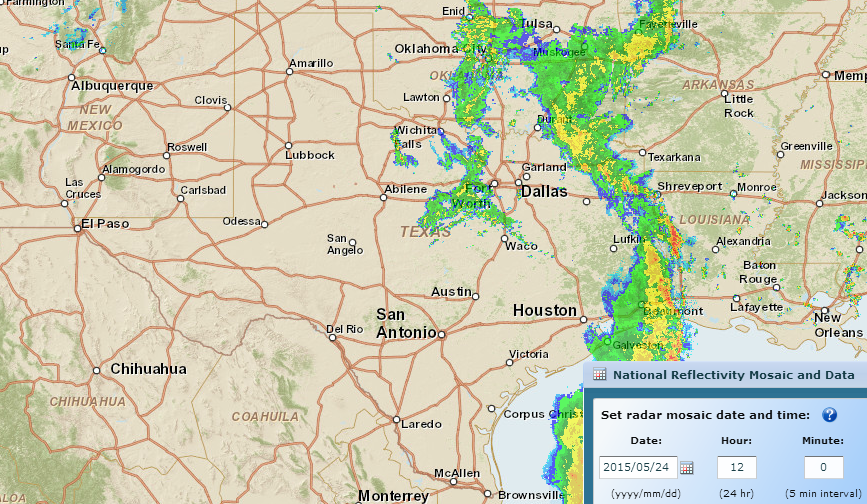 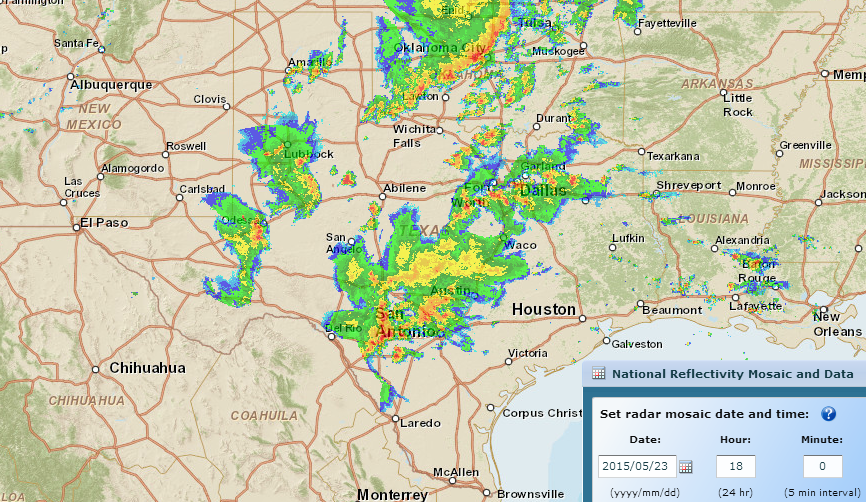 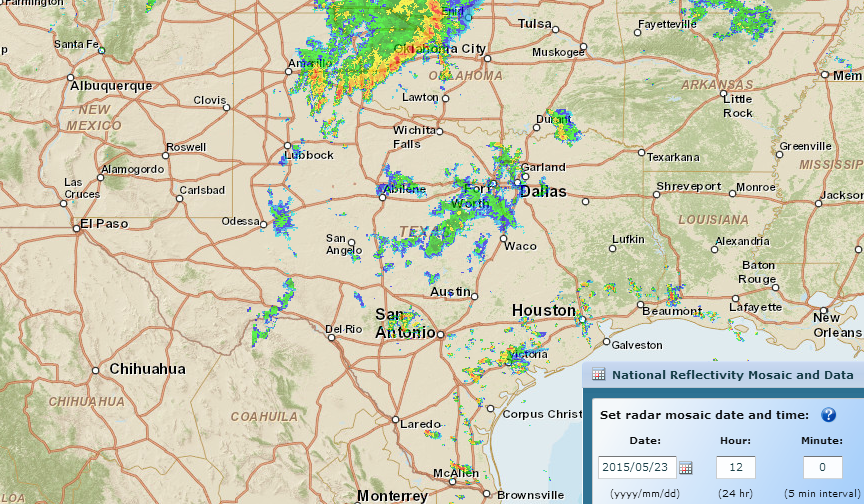 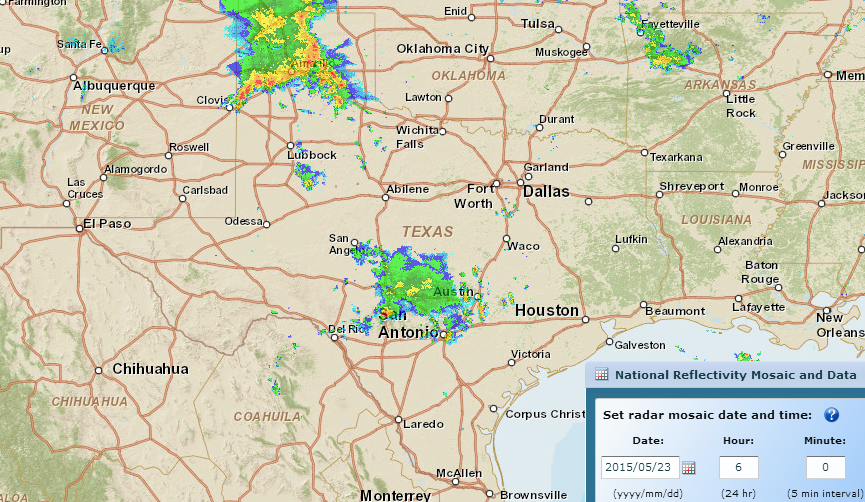 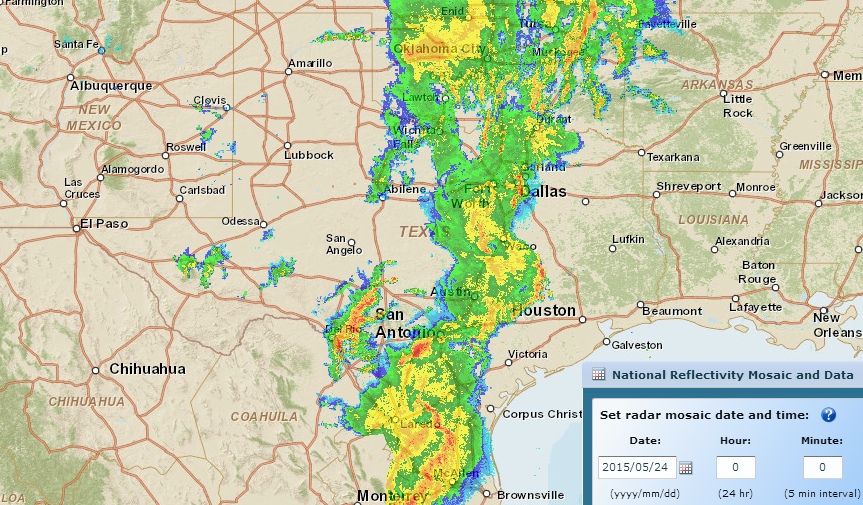 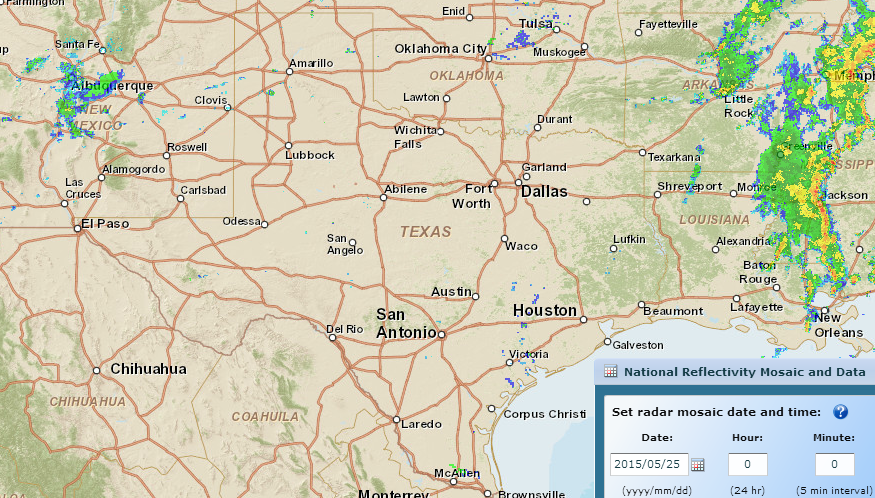 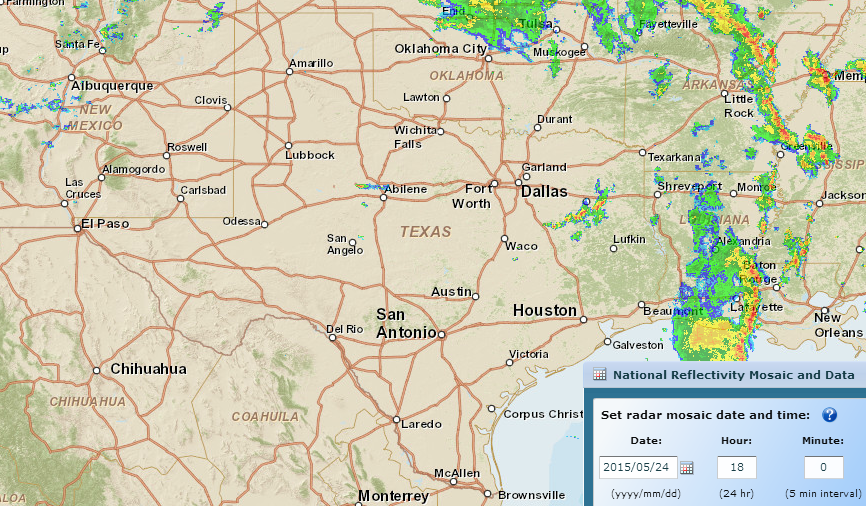 Where are the corresponding flood maps on the ground?
Sunday, May 24, Midnight
Sunday, May 24, 6 AM
Sunday, May 24, noon
Saturday, May 23, 6 AM
Saturday, May 23, noon
Saturday, May 23, Midnight
Saturday, May 23, 6 PM
Sunday, May 24, 6 PM
National Flood Hazard Layer in Texas (~ 120 counties)
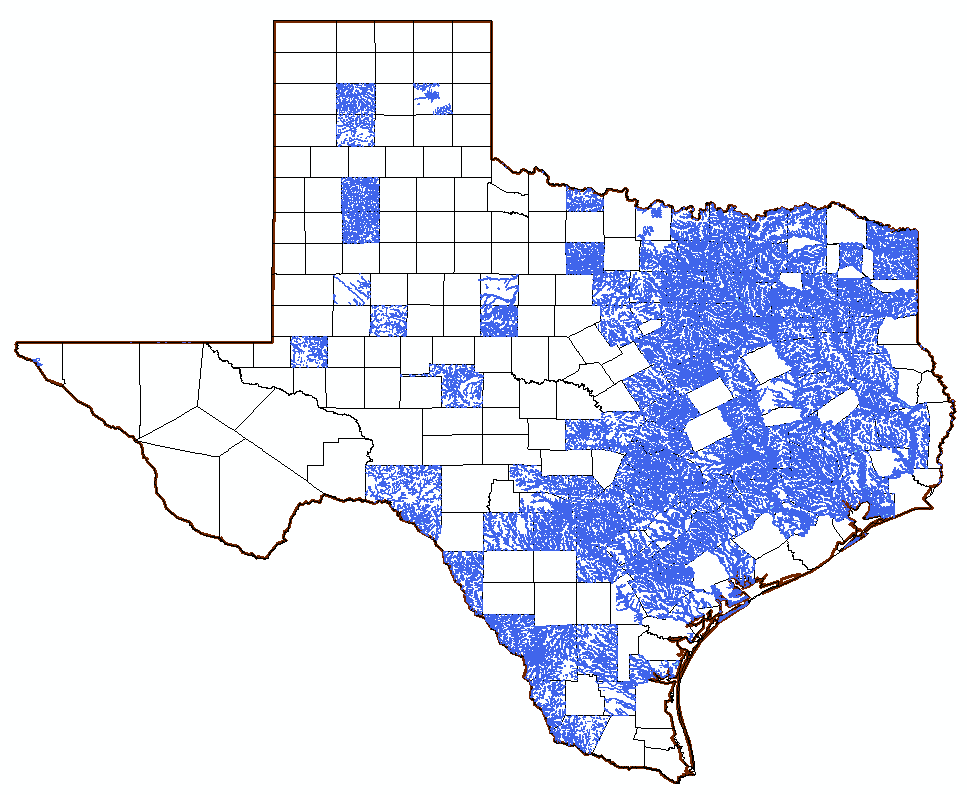 Real-Time Flood Inundation Mapping (USGS/NWS)
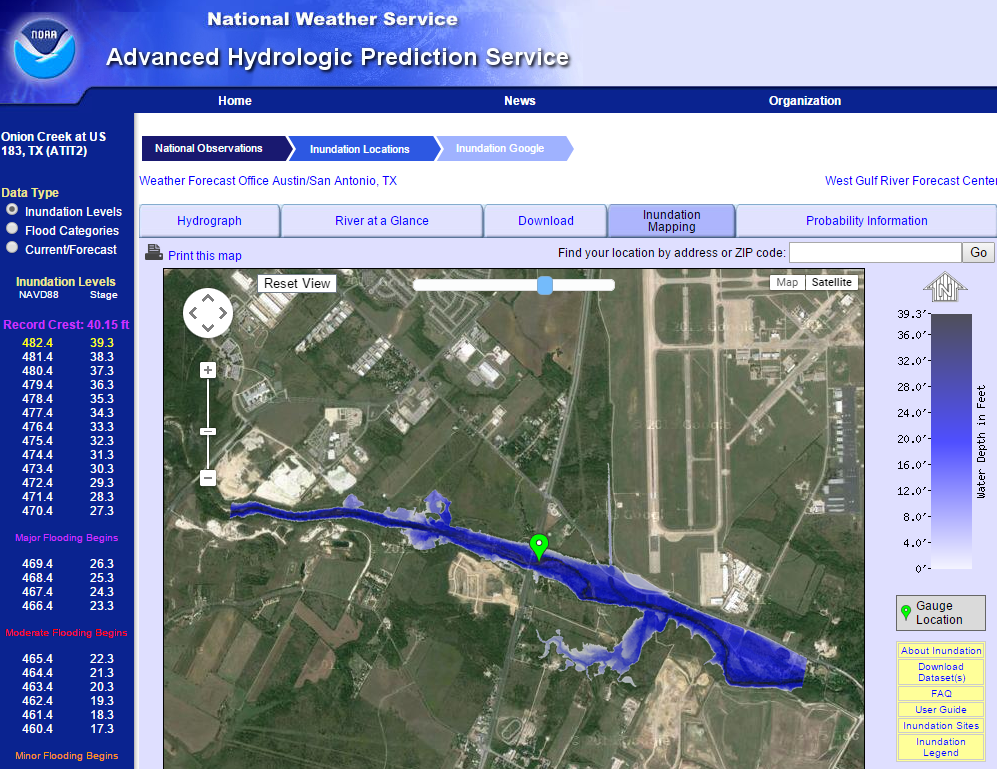 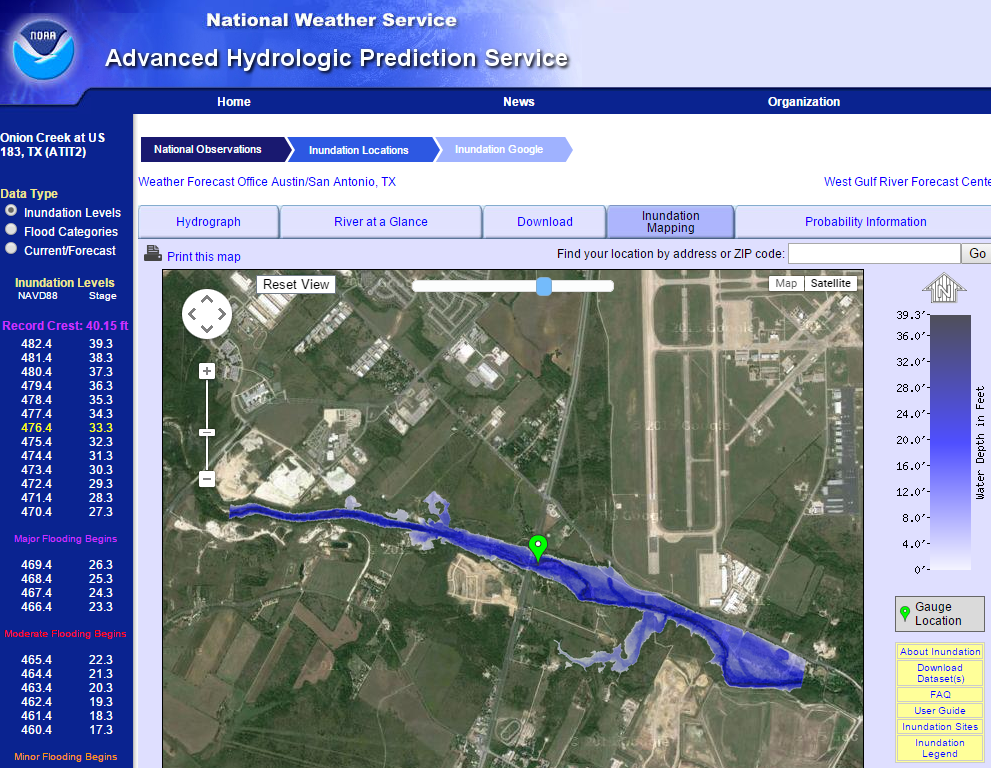 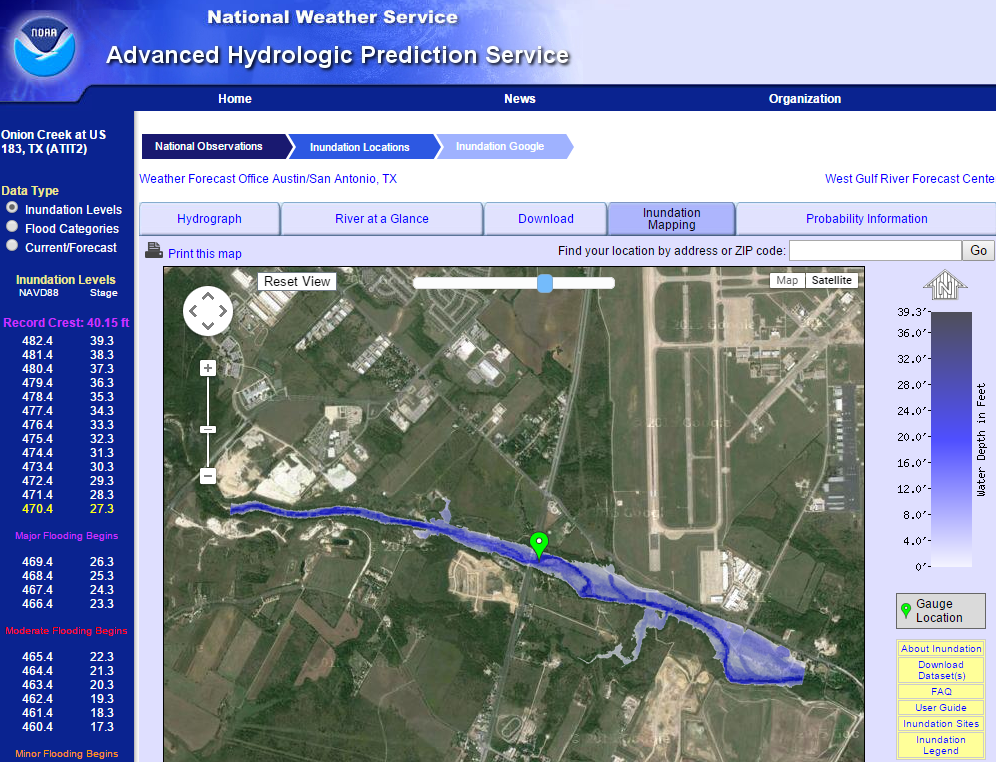 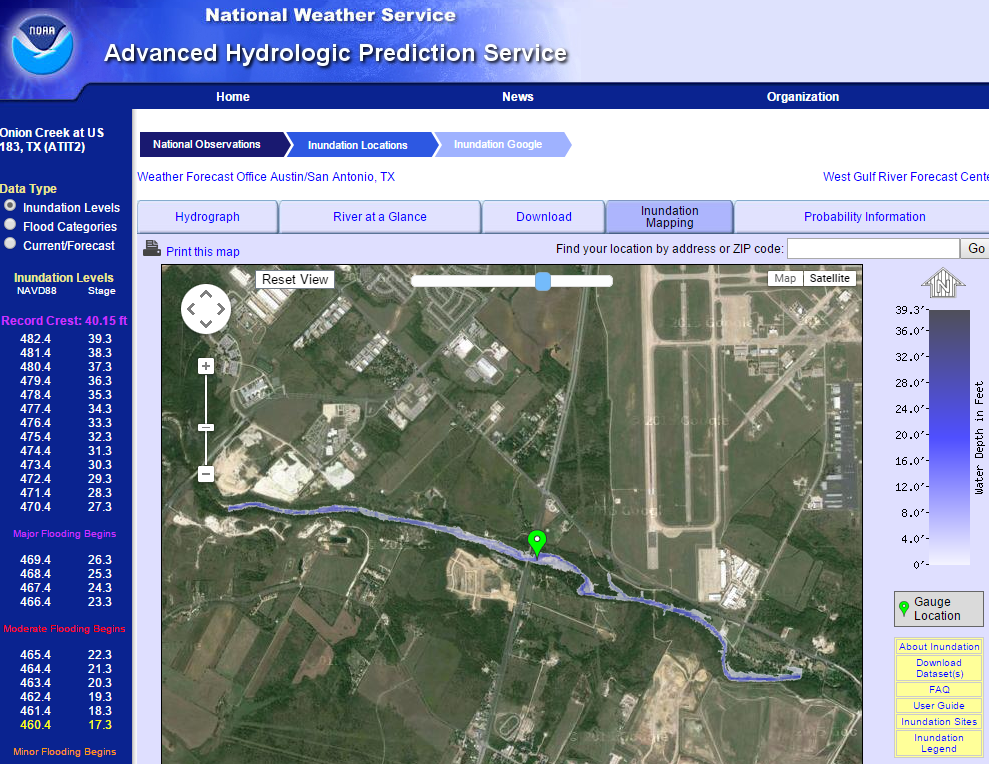 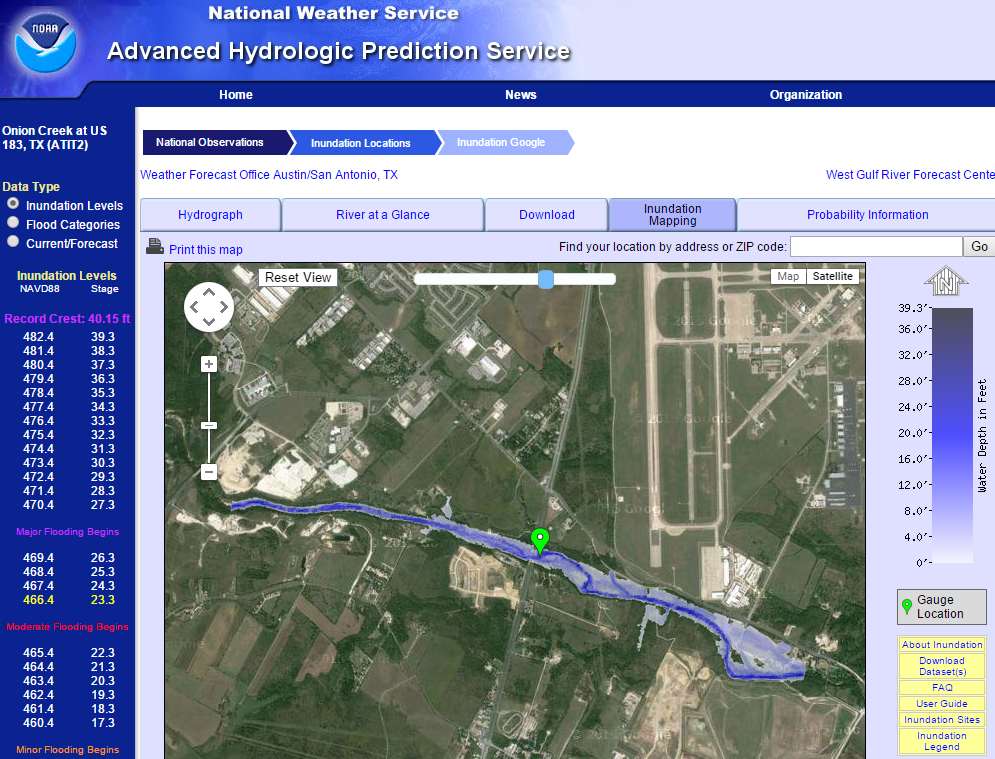 http://water.weather.gov/ahps2/inundation/inundation_google.php?gage=atit2
Elevation-indexed flood mapping
Center Points of Reaches
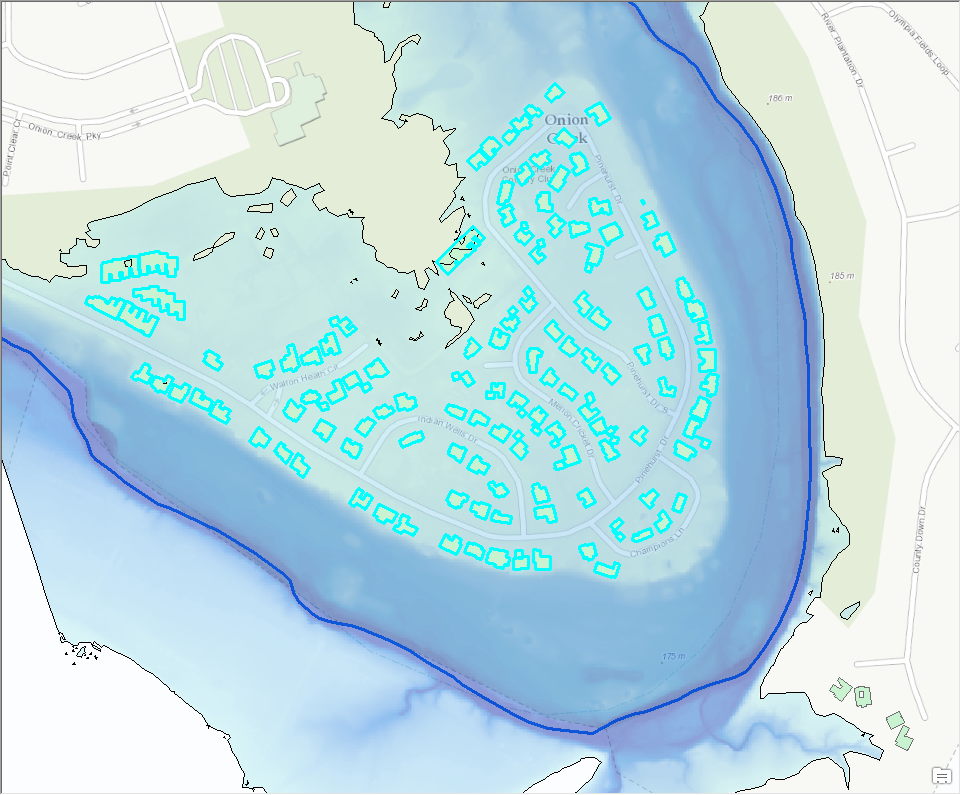 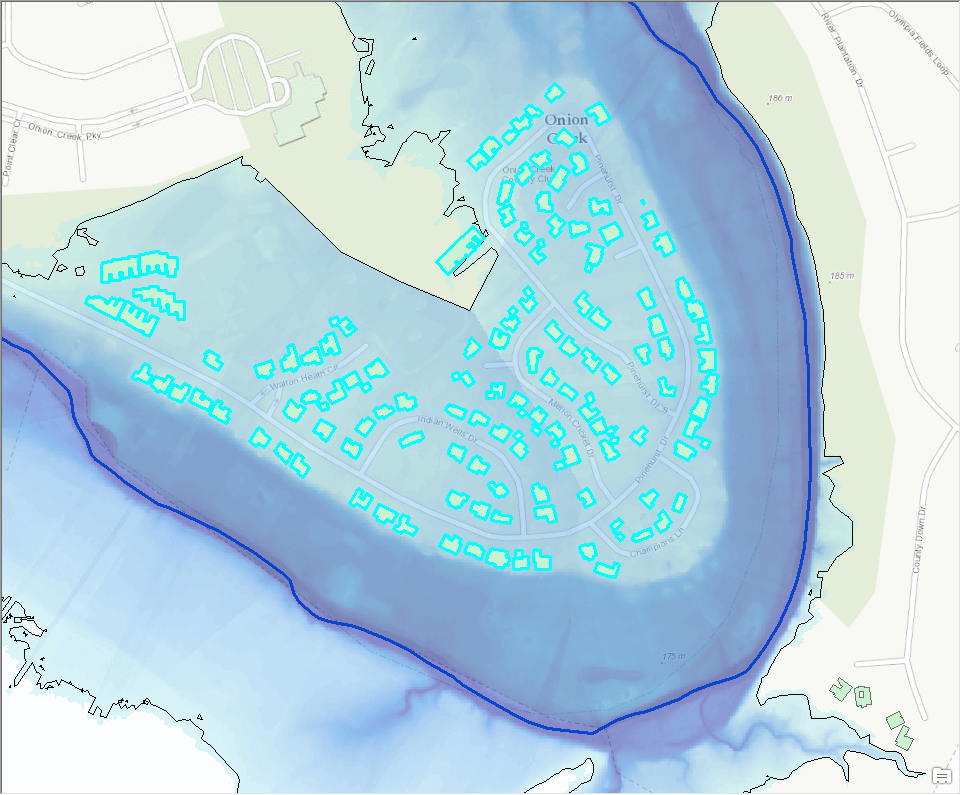 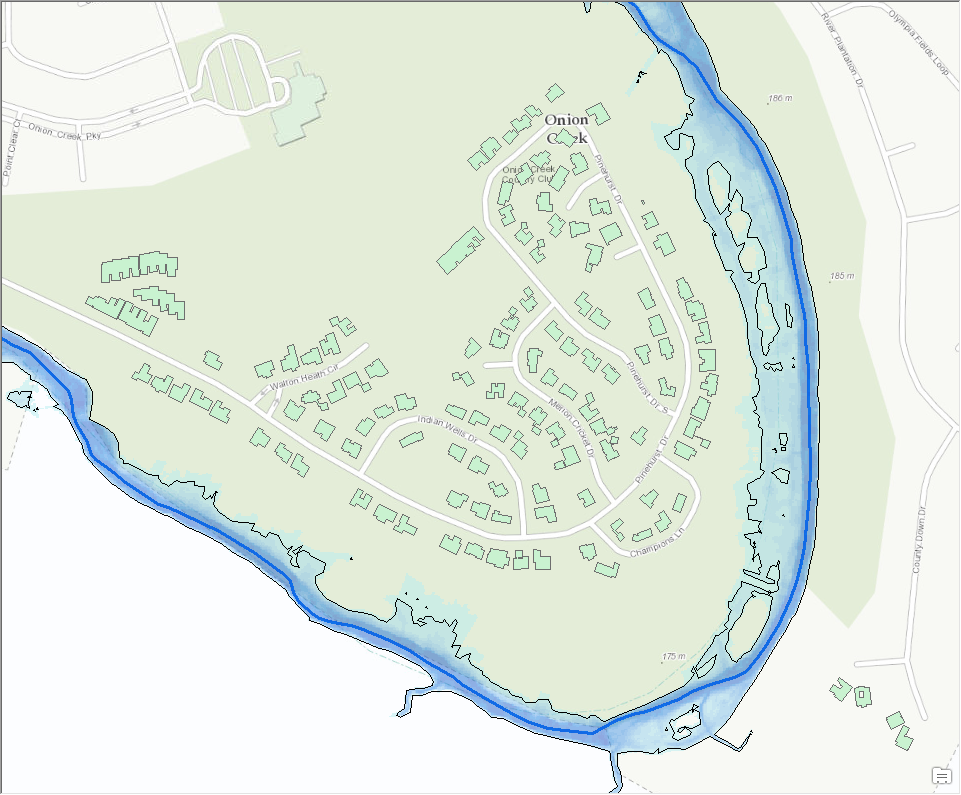 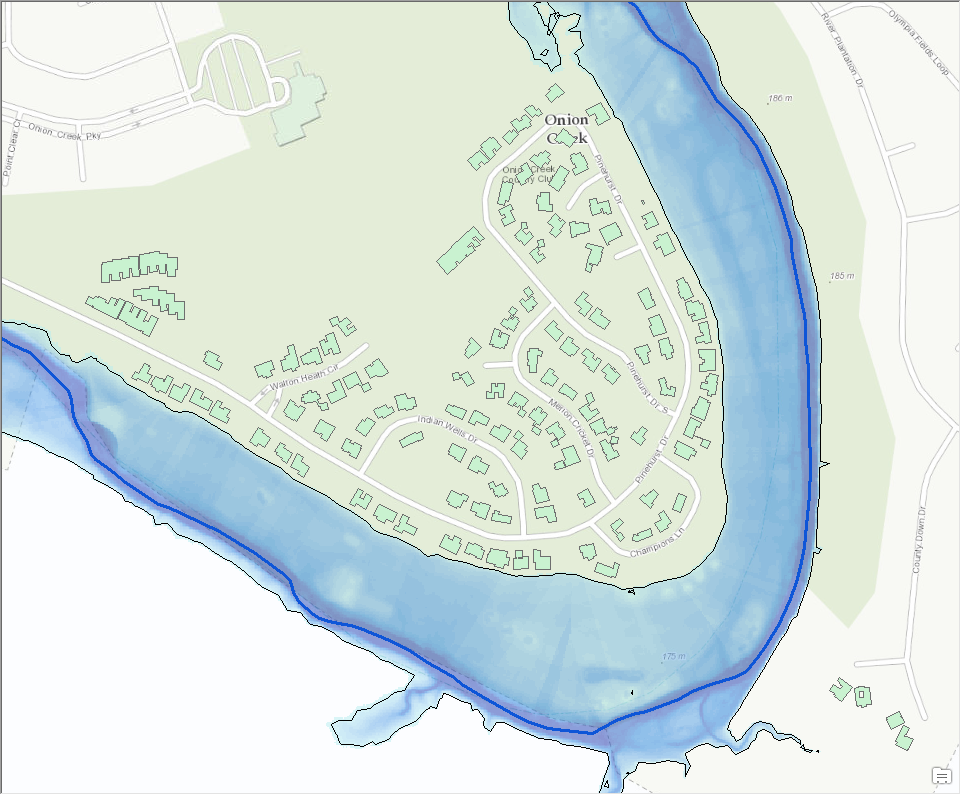 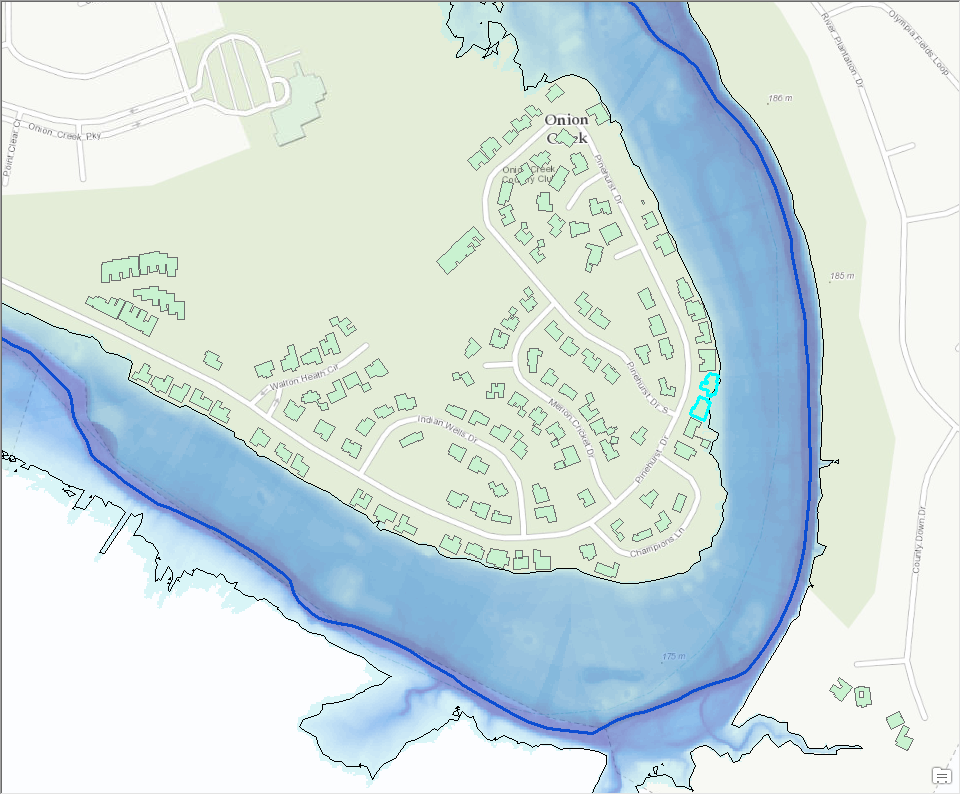 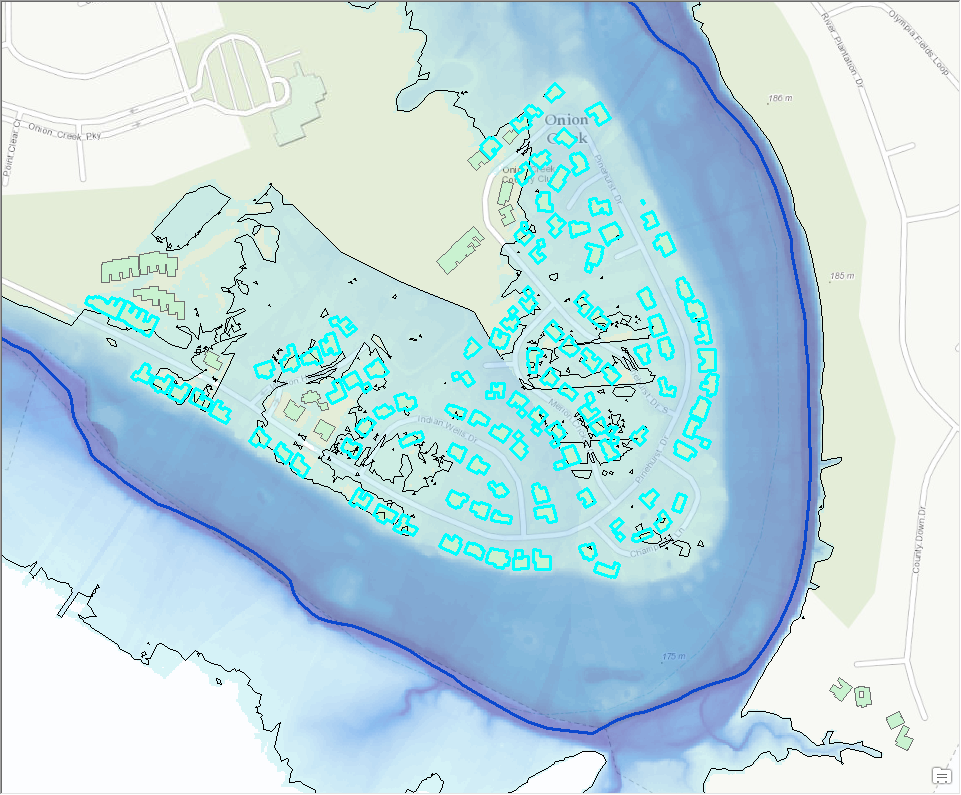 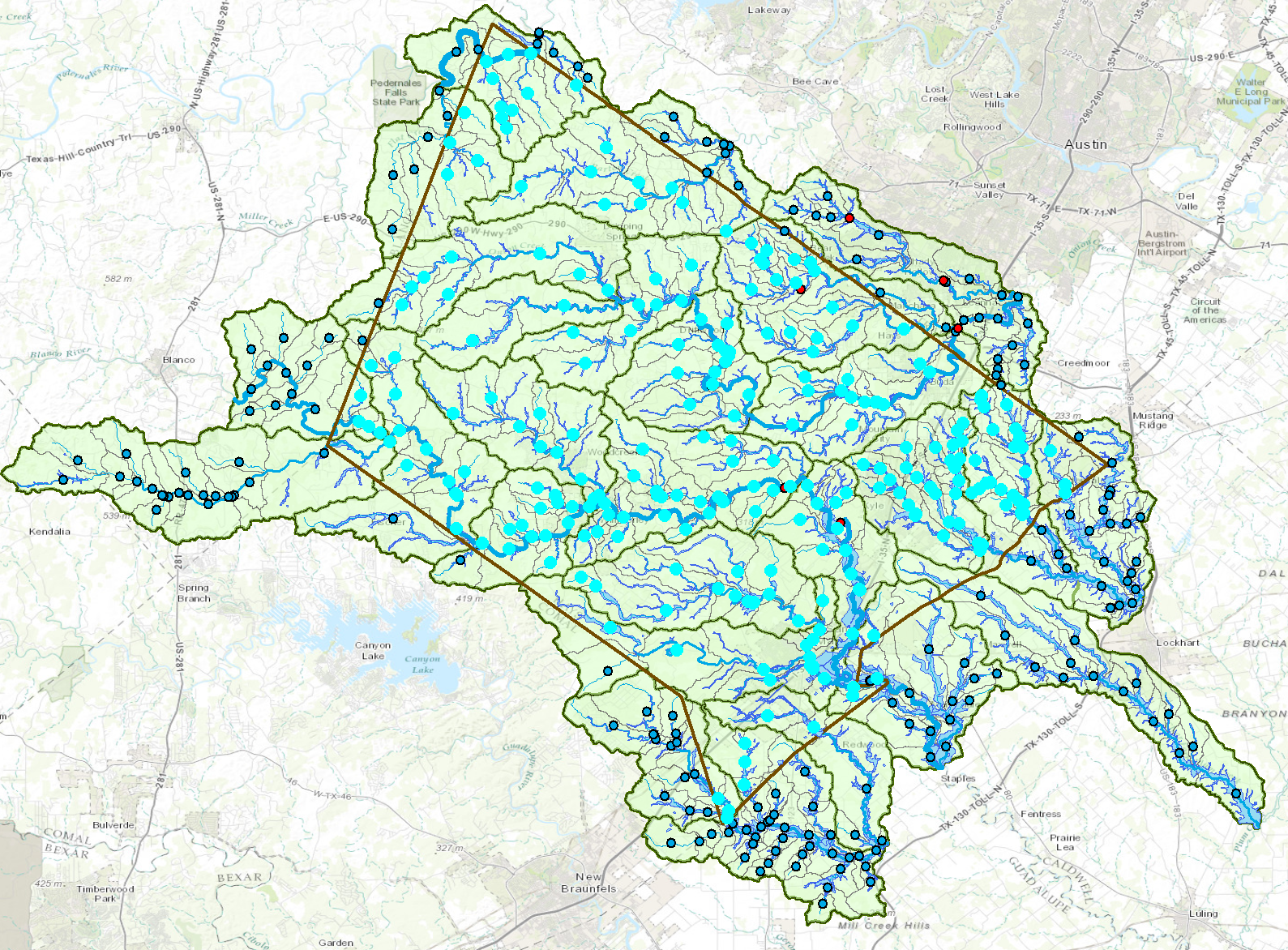 Hays County
Map sequence for each point
Flood warnings from cell-phone towers
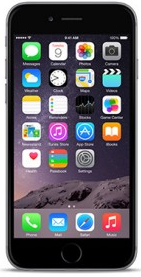 Send warning
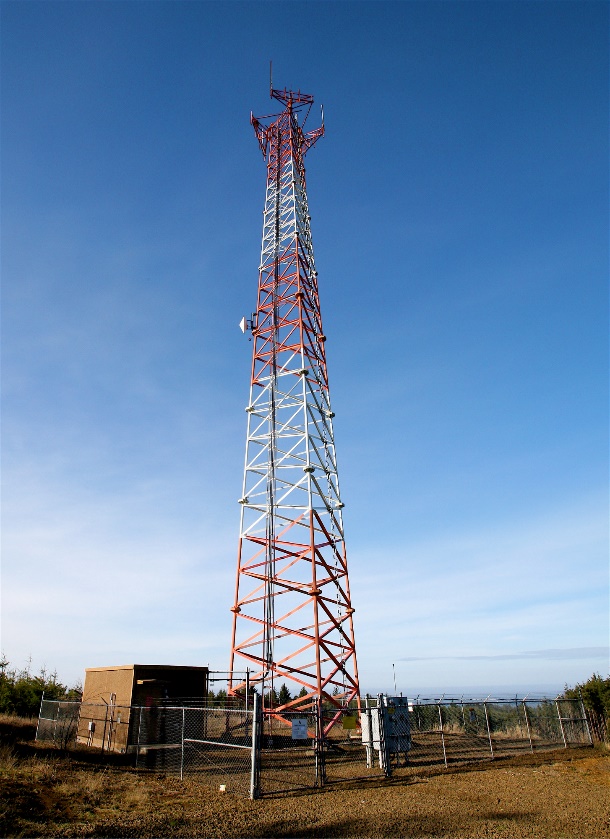 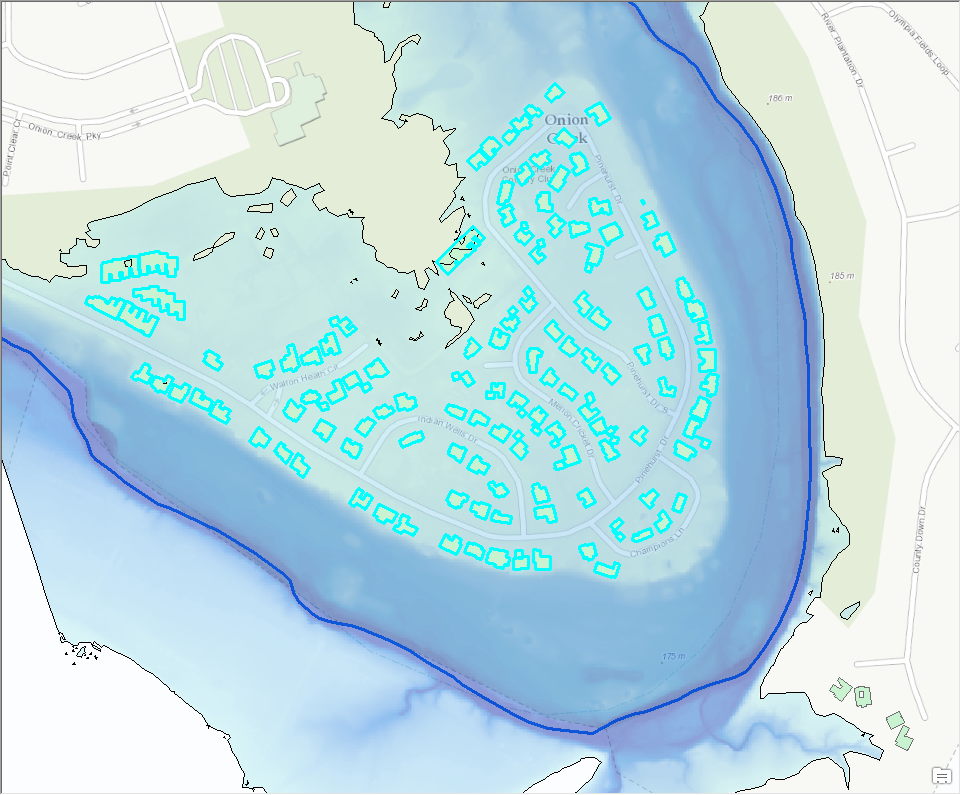 Detect phone in flood zone
Cell Phone Tower
Flood Risk Zone
National Flood Interoperability Experiment  (NFIE) Conceptual Framework
NFIE-Geo: National geospatial framework for hydrology
NFIE-Response: Community Flood Response System
NFIE-Hydro: National high spatial resolution hydrologic forecasting
NFIE-River: River channel information and real-time flood inundation mapping
NFIE-Services: Web services for flood information
Community Flood Response Map Book
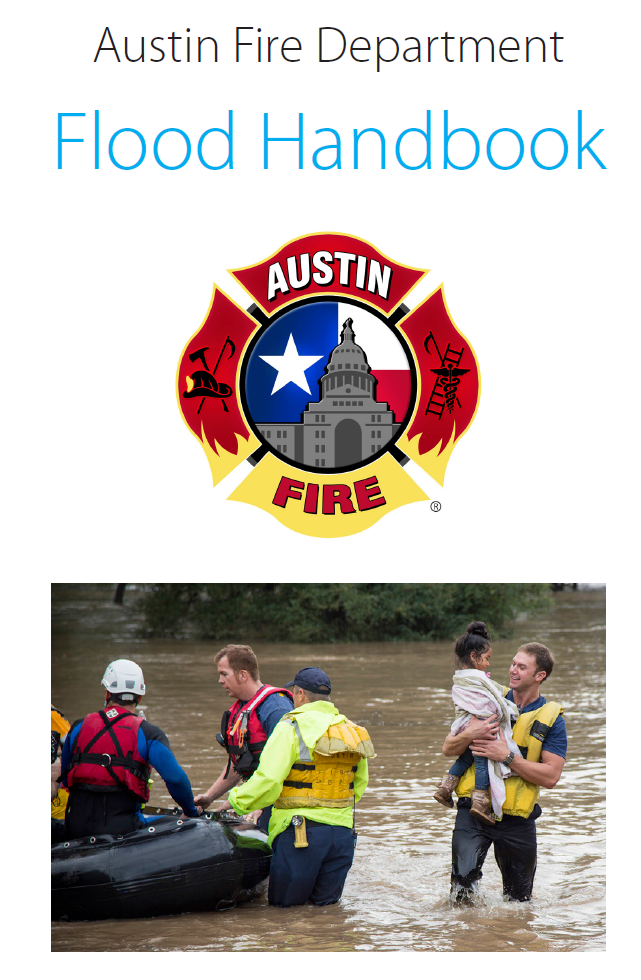 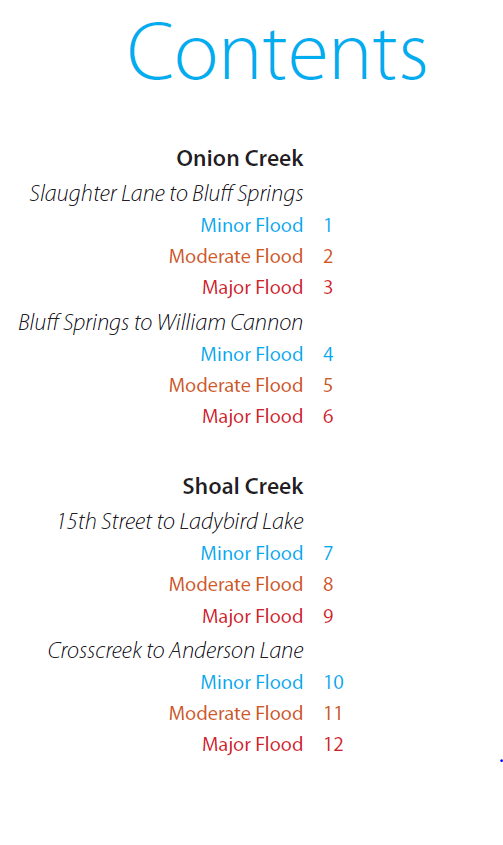 Source: Tomas Rodriguez, City of Austin
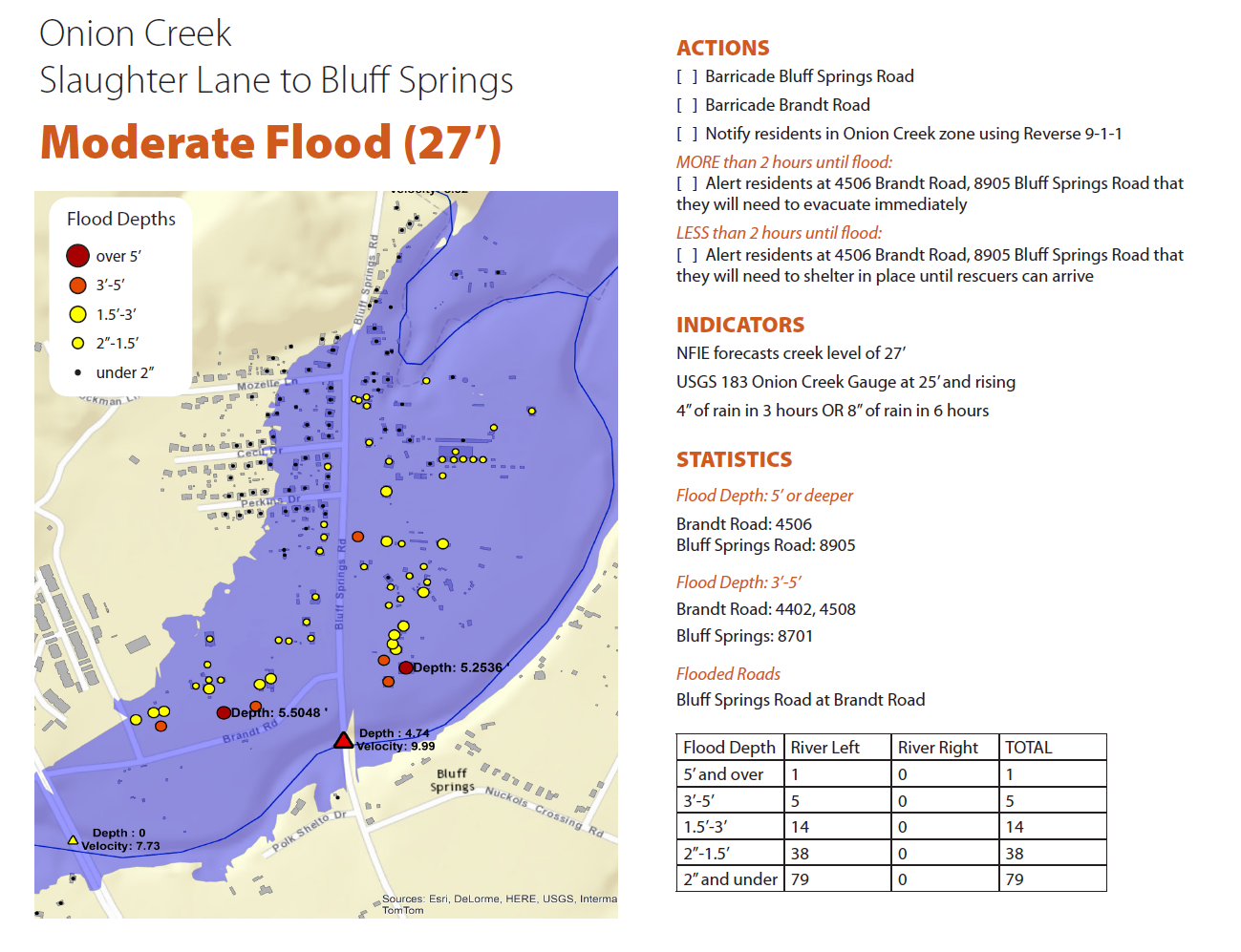 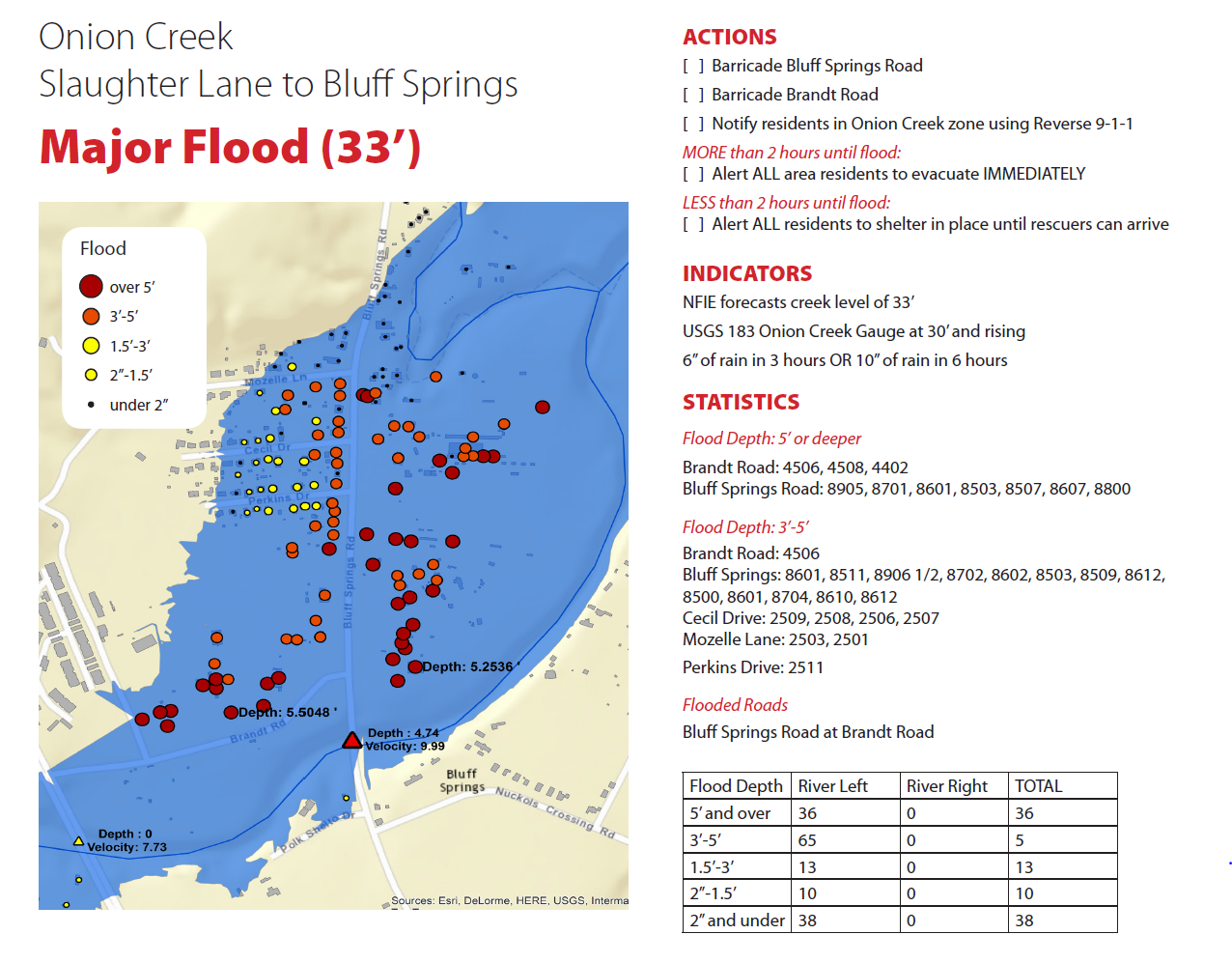 Situational Awareness For Everyone (SAFE)
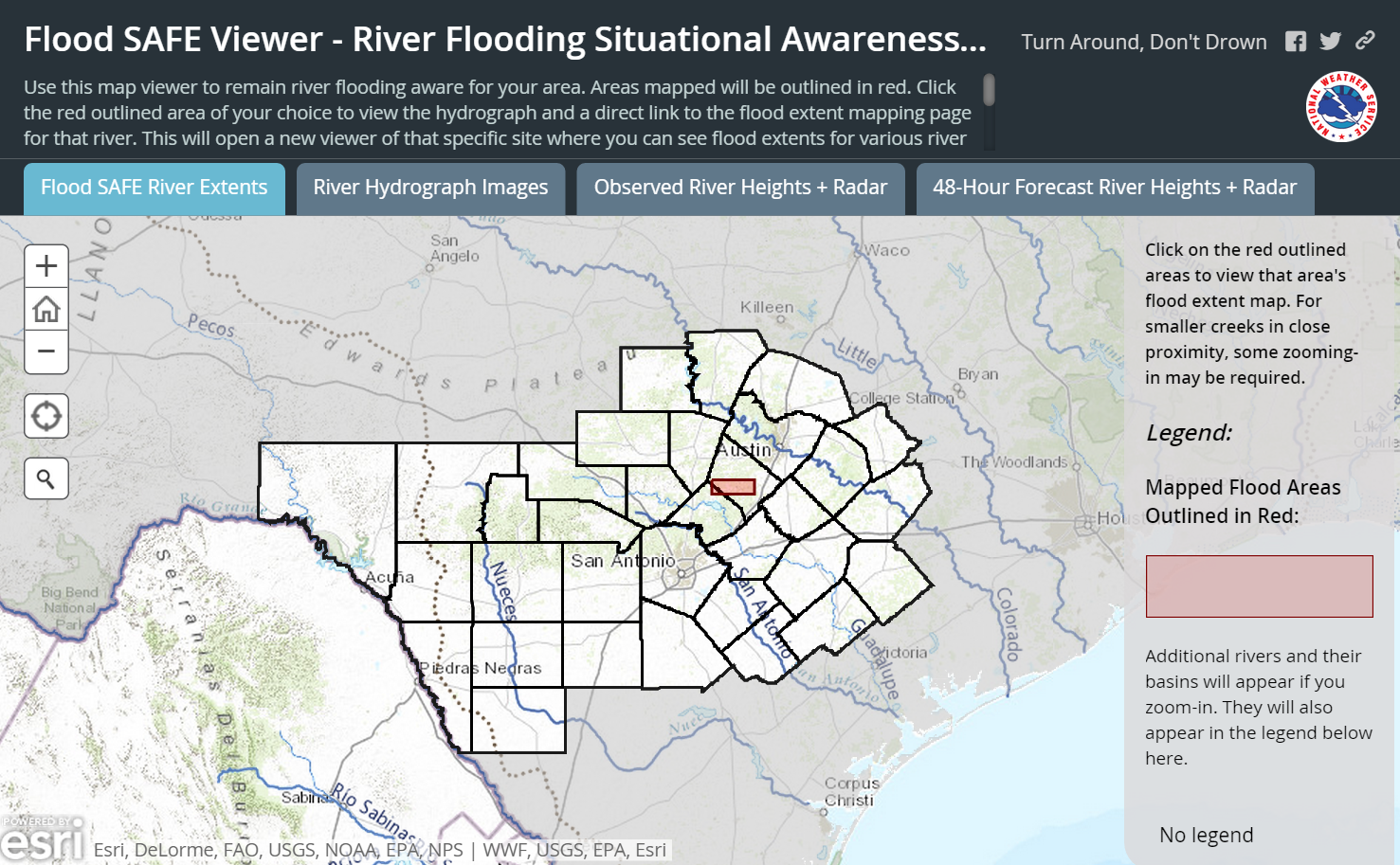 Source: Jared Allen, NWS Austin-San Antonio Weather Forecast Office
Flood SAFE Viewer: http://arcg.is/1LPOHnE
SAFE Map for Blanco River near Wimberley, Tx
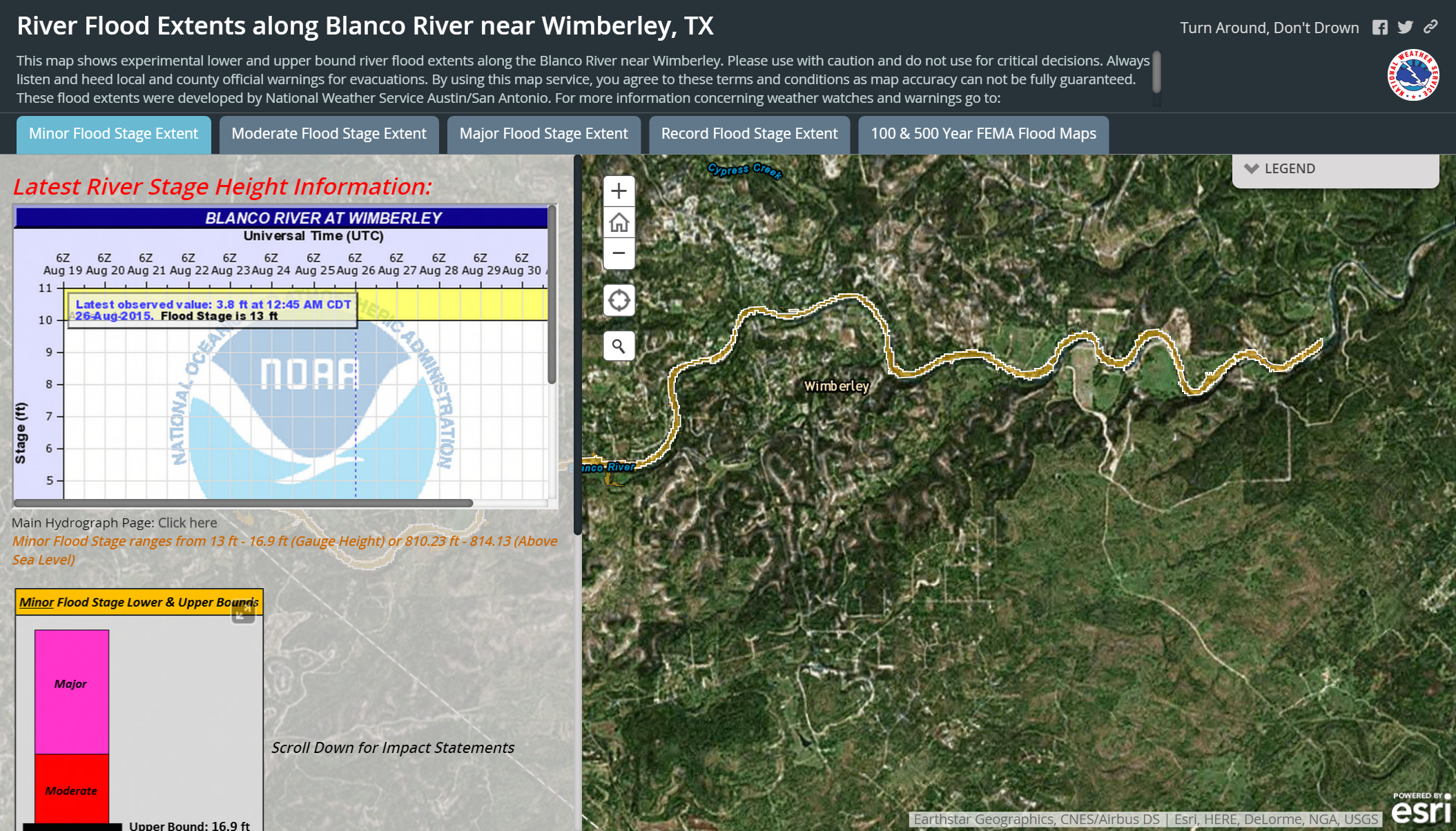 Source: Jared Allen, NWS Austin-San Antonio Weather Forecast Office
Blanco River Proof-of-concept Map: http://arcg.is/1GtObu3
Flood Emergency Response
Emergency Responders
Public
Incident Response
Warnings
Current and forecast storm rainfall
Creates Flood Response Maps
Current and forecast flood conditions
Impact on homes, critical infrastructure, and transportation routes
Public notification and warnings
Current and anticipated road closures
Real-time and forecast flood maps
Evacuation routes
Action
Wide Area Flood Plan
Public Education
Static flood maps
Number of flooded homes, critical infrastructure and transportation routes for different risk conditions
Pre-planning of flood response mobilization
Location based risk
Evacuation routes 
Putting together a “go bag” for evacuation
Flood hazard prevention methods
Planning
Flood Response: 4 Critical Functions
Planning
Pre-planning
Public Education
Real-Time Flood Maps
Warnings
Action
Flood Response: 4 Critical Functions
Planning
Pre-planning
Public Education
Real-Time Flood Maps
Warnings
Action
Pre-Planning
Why: enhance disaster response
What: prepare for these types of floods:
Flash flood – short duration pulse; high risk, high mortality
Flat-water flood – chronic event; lower velocity, longer duration
Who: federal/state + local jurisdiction
Pre-Planning
Identify, map & prioritize high risk areas
Critical infrastructure
Key resources
Vulnerable population
First-responder access routes
Public evacuation routes
Pre-Planning Outputs
Flood response maps
Roads, bridges, address points, low-water crossings (where available)
First-responder access & public evacuation routes
Go / no-go decision support data 
Blocked roads
Reflex time (to evacuate a risk area)
Flood Response: 4 Critical Functions
Planning
Pre-planning
Public Education
Real-Time Flood Maps
Warnings
Action
Public Education
Why: more public awareness & readiness results in more effective flood response
Plus much less costly than flood response!!!
What: professional materials & campaigns
Educate on go / no-go decision process
Warning message content (including disabilities, language barriers)
Ready, Set, Go (public guidelines for action)
Flood Response: 4 Critical Functions
Planning
Pre-planning
Public Education
Real-Time Flood Maps
Warnings
Action
Real-Time Flood Response Maps
Pushed to emergency managers, and to first responders on maps and mobile devices
Real time precipitation data
Expected rise and flood level
Address points affected
Low-water crossings
Threats to critical infrastructure & key resources
Utilities, communications, roads
Hospitals, schools, public safety, food & fuel
Flood Response: 4 Critical Functions
Planning
Pre-planning
Public Education
Real-Time Flood Maps
Warnings
Action
Public Warnings
Warnings must convey a credible threat, and be actionable
Explanatory enough to not be ignored
Go / no-go directions
Flood maps available to the public
Complement Integrated Public Alert and Warning System (IPAWS)
Must consider social media
Twitter, Facebook, Instagram, etc.
Cell phone alert in flood zone
News media: need consistent messaging
Monitor social media via hotspot mapping